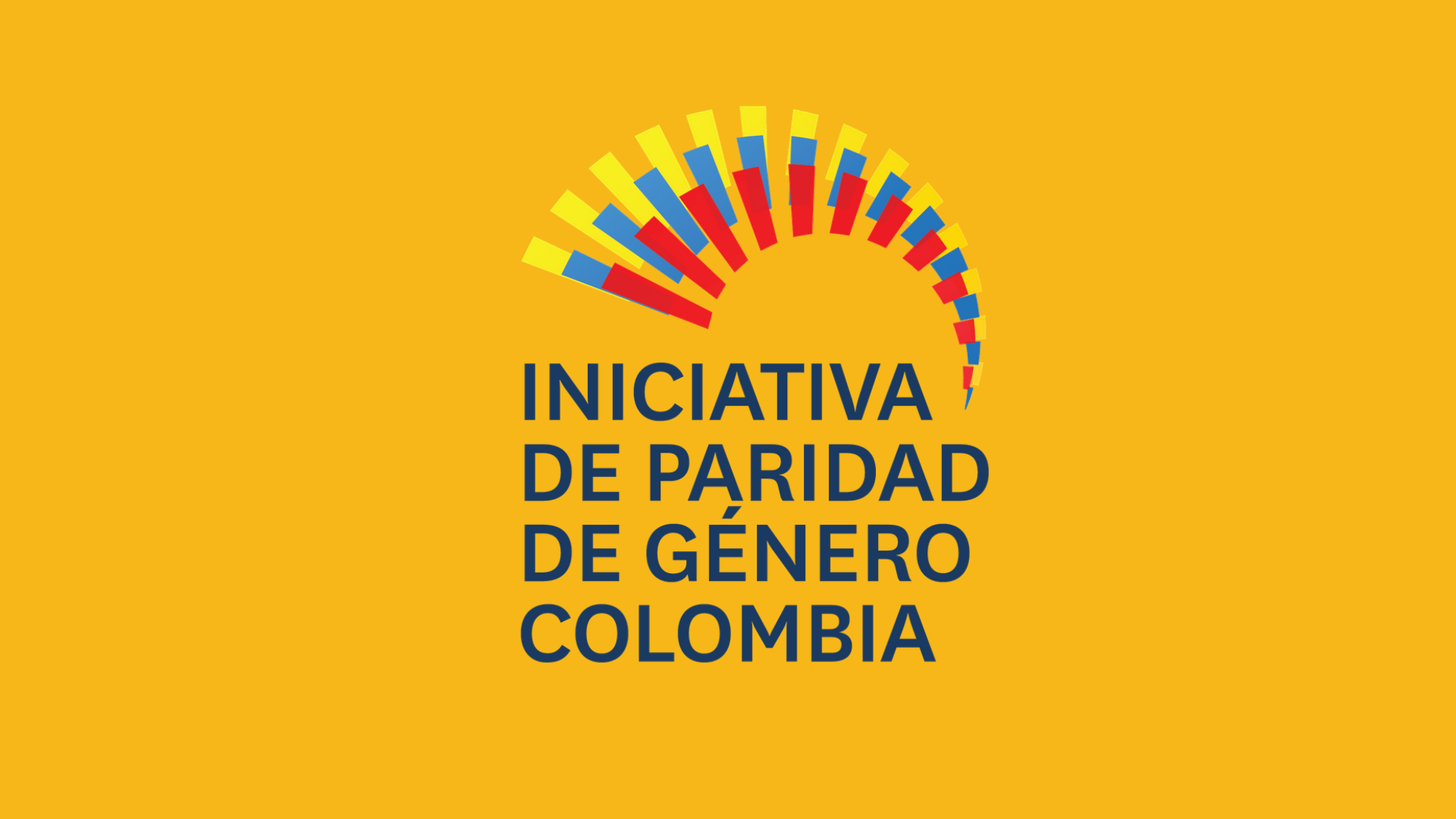 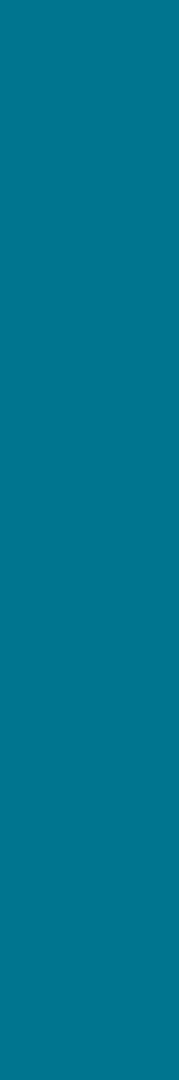 “Equidad es que te inviten a la fiesta, inclusión es que te saquen a bailar” Verna Myers
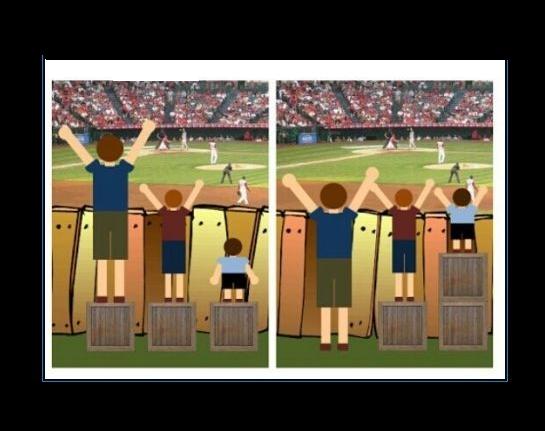 Contexto
Equidad ≠ Igualdad
Género ≠ Mujeres
Sexo ≠ Género
Equidad de Género ≠ igualdad de género
¿Efectos? ¿Consecuencias?
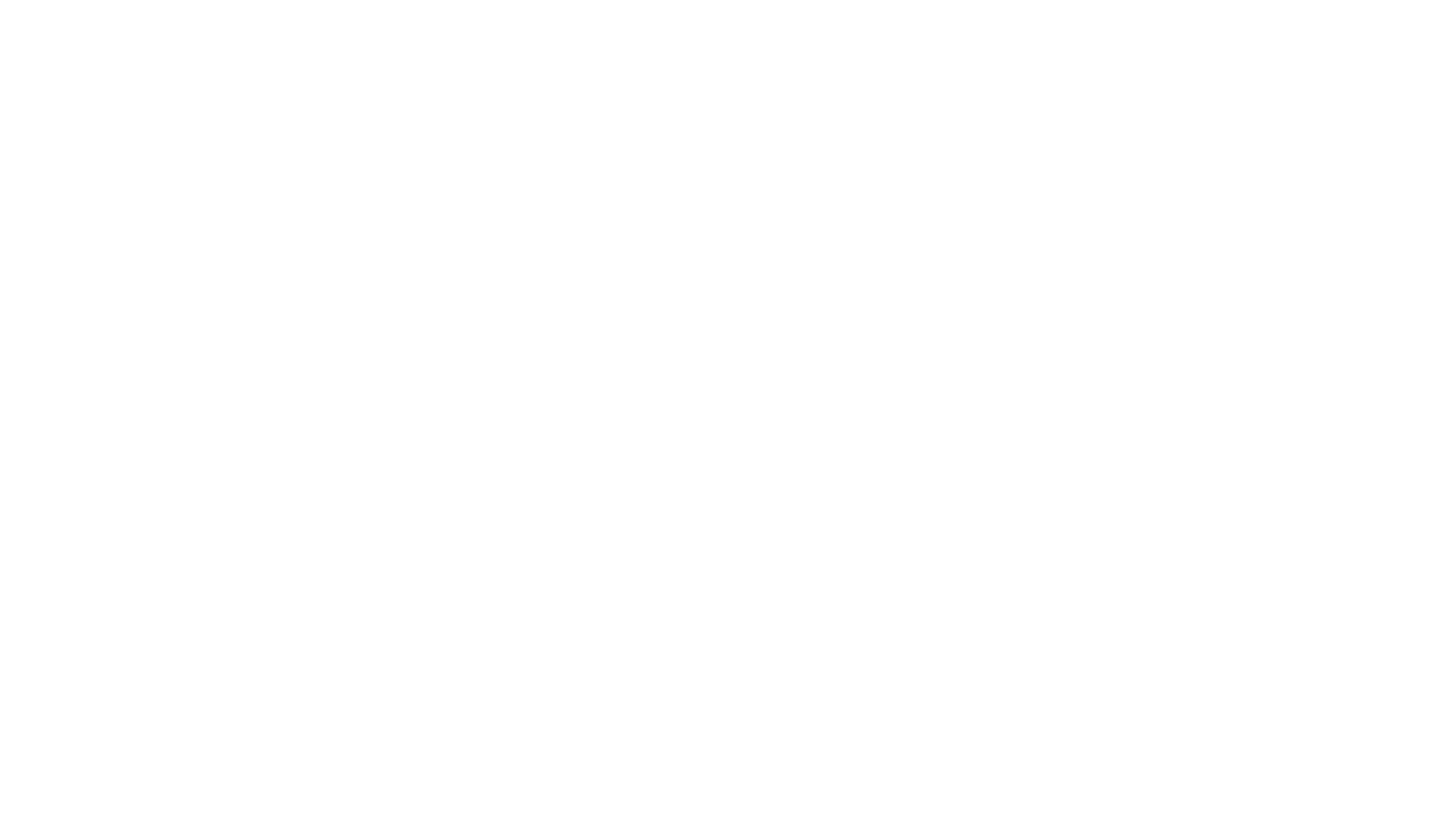 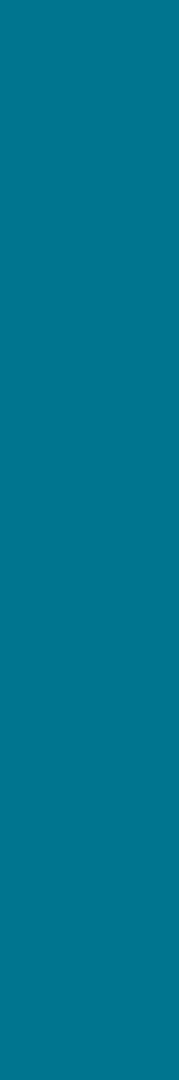 Tenemos progresos frente a la equidad de
género en Colombia, pero… la brecha
económica continúa
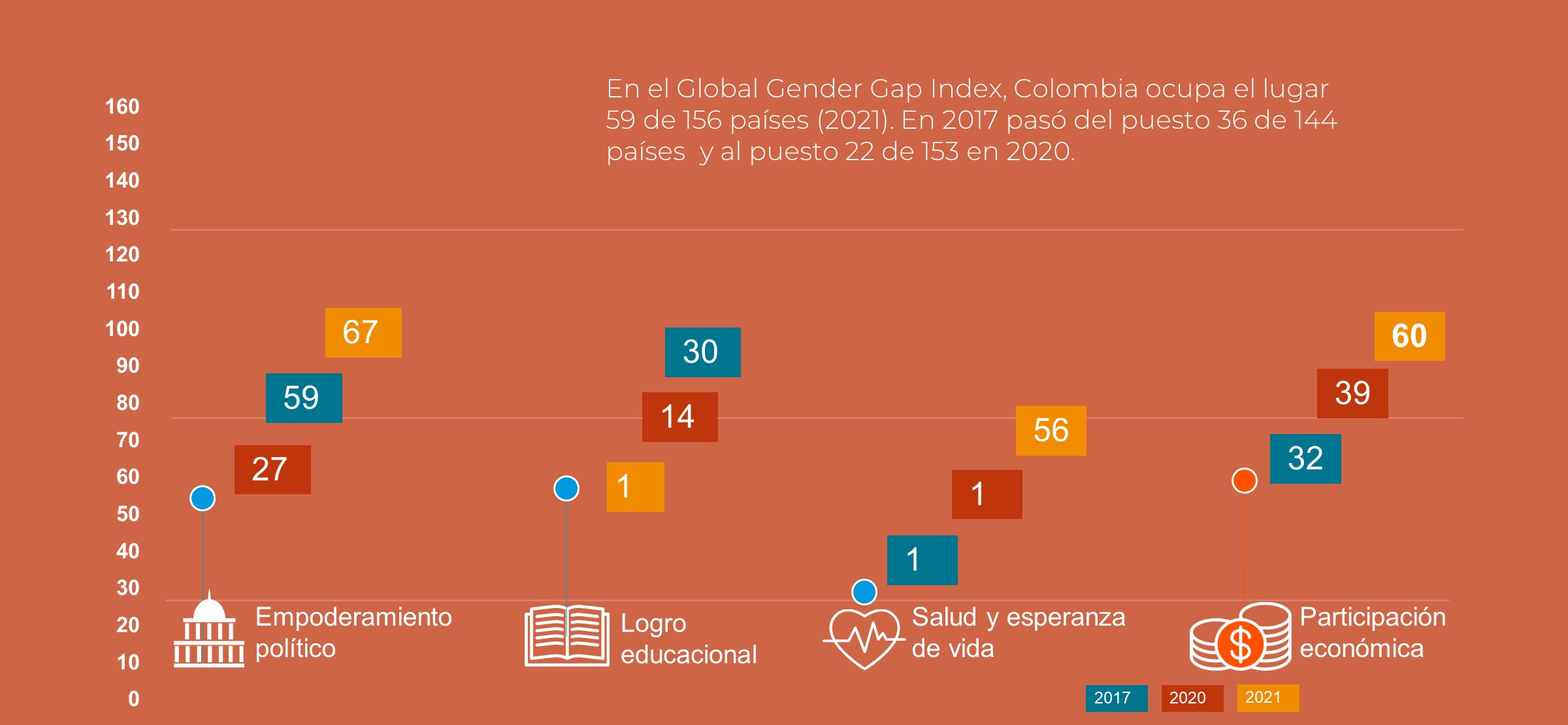 En el índice global de la brecha de género, Colombia ocupa el lugar 75 de 146 países en 2022; 59 de 156 países en 2021 y 22 de 153 en 2020. Las brechas se incrementan.
Contexto
70
93
1
56
2022
Fuente: The Global Gender Gap Report 2017,2020, 2021 , 2022 WEF
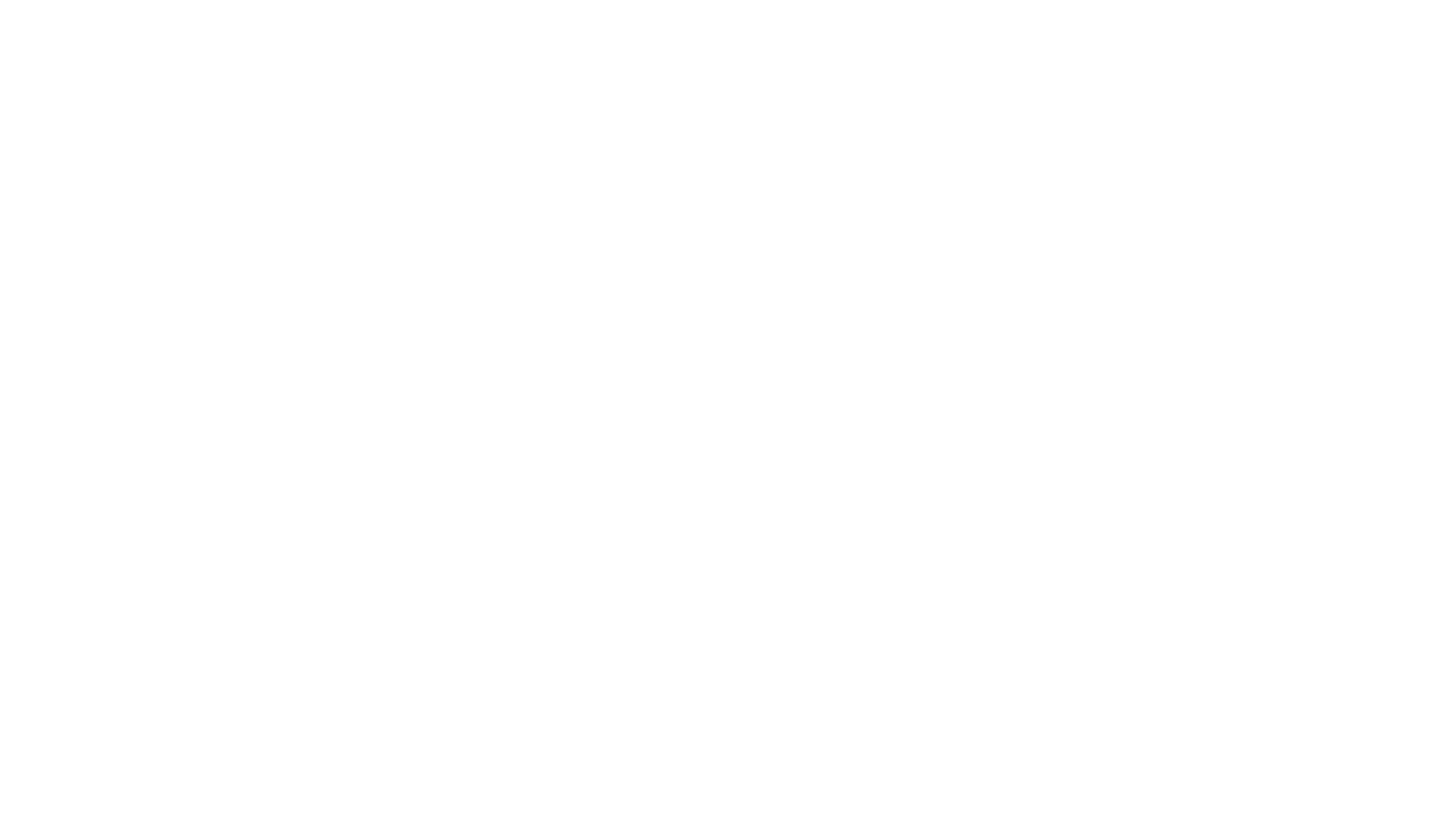 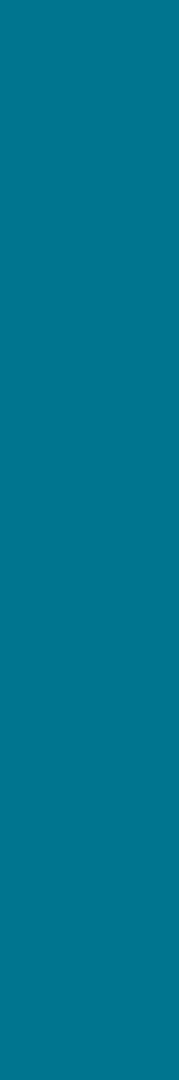 Tenemos progresos frente a la equidad de
género en Colombia, pero… la brecha
económica continúa
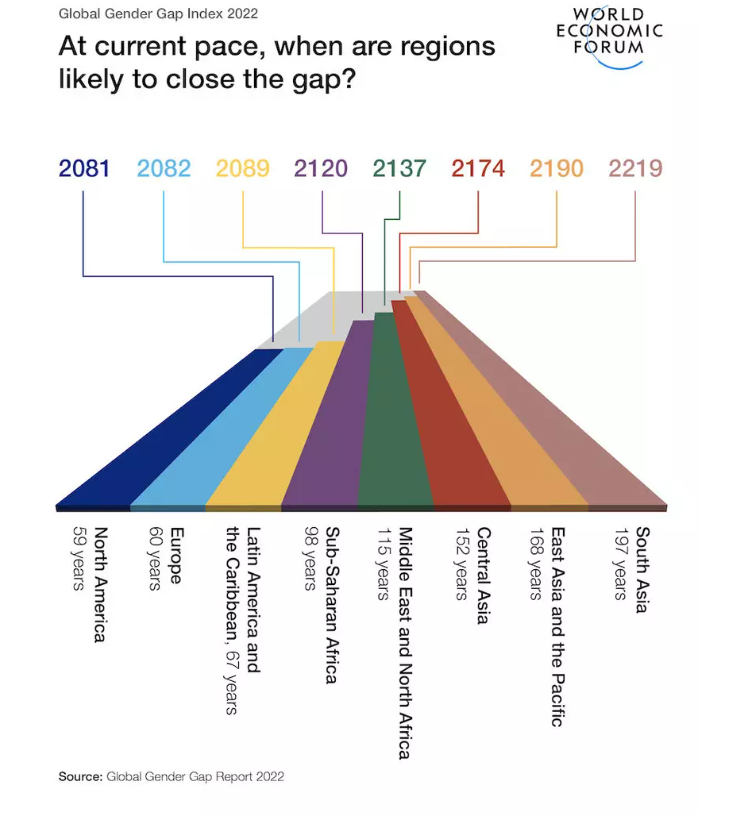 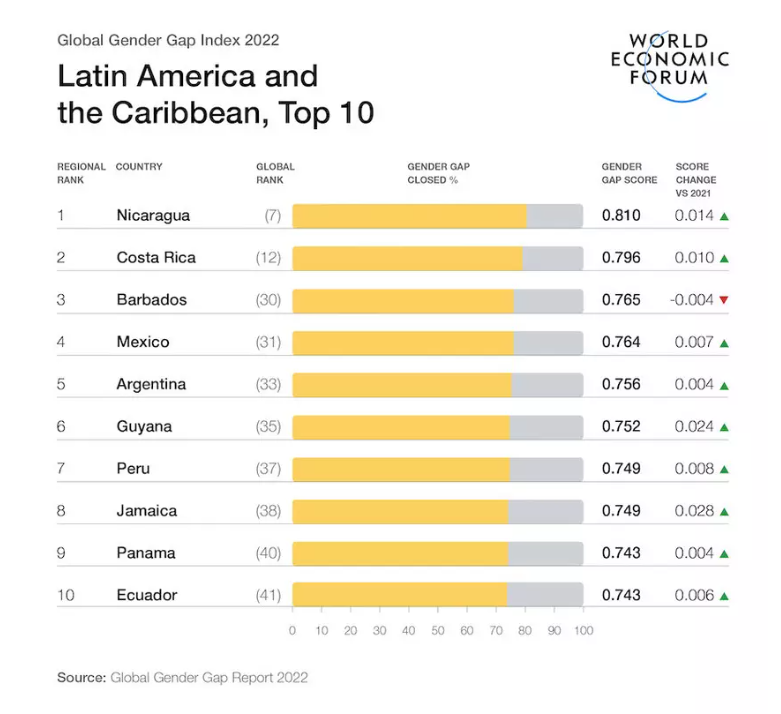 Con base en el ritmo actual de progreso, América Latina América y el Caribe cerrarán la brecha en 67 años. Sin embargo, dentro de la región, sólo seis de los 22 países indexados en esta edición mejoraron su puntaje de brecha de género en al menos un punto porcentual desde el año pasado.
Contexto
Los retos para Colombia se incrementan, asuntos estructurales, tiempos asociados al cuidado, choques económicos, incremento del costo de vida que afecta más a un género que a otro
* Sin Venezuela
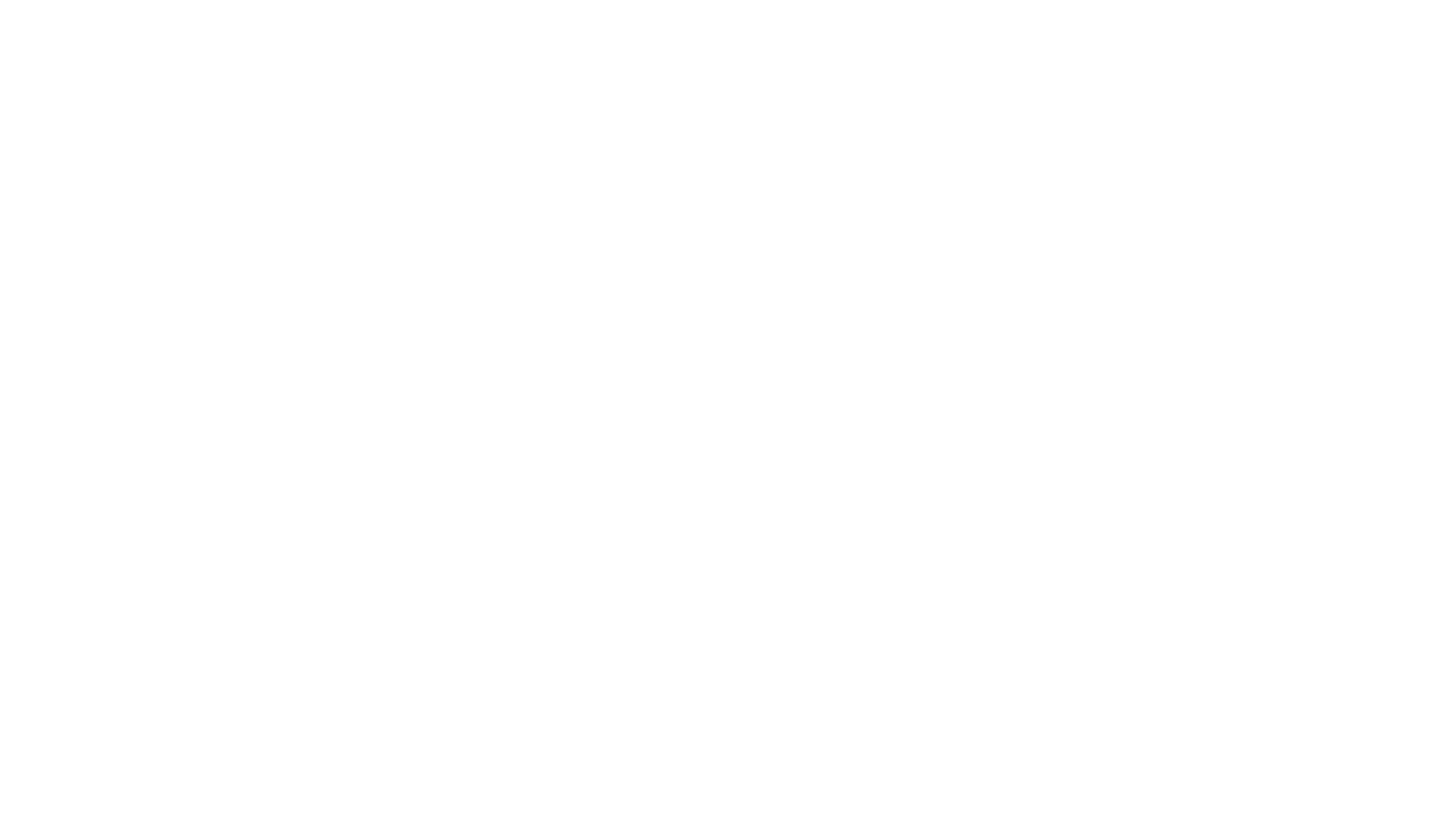 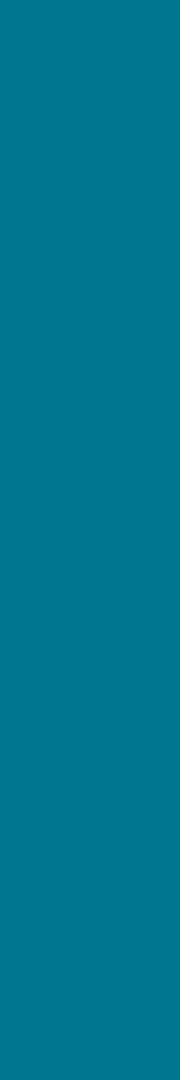 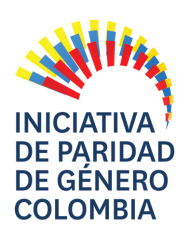 Las Iniciativas de Paridad de Género
Plataformas público-privadas para el cierre de brechas económicas de género en la región
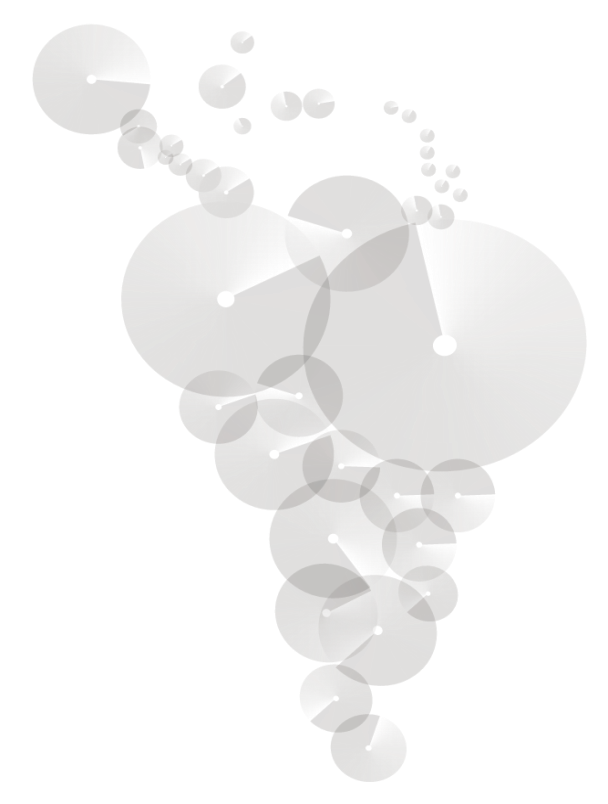 REP.DOMINICANA
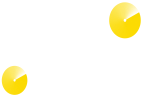 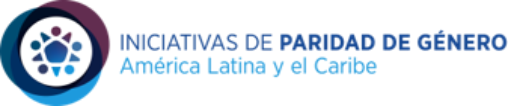 COSTA RICA
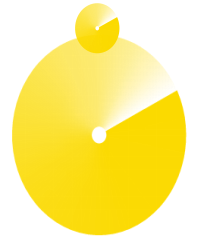 PANAMÁ
Objetivos estratégicos de la IPG para el cierre de brechas económicas de género:
1- Participación laboral
2- Igualdad de remuneraciones 3- Mujeres en posiciones de liderazgo
La IPG tiene una duración de 3 años para evidenciar resultados de su plan de acción.
¿Qué es la IPG?
COLOMBIA
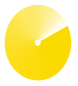 ECUADOR
Inicia 2021
ARGENTINA
CHILE*
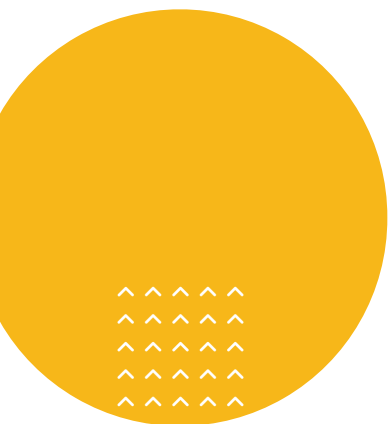 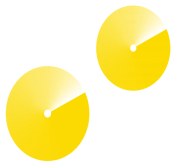 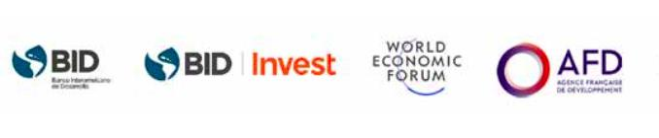 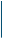 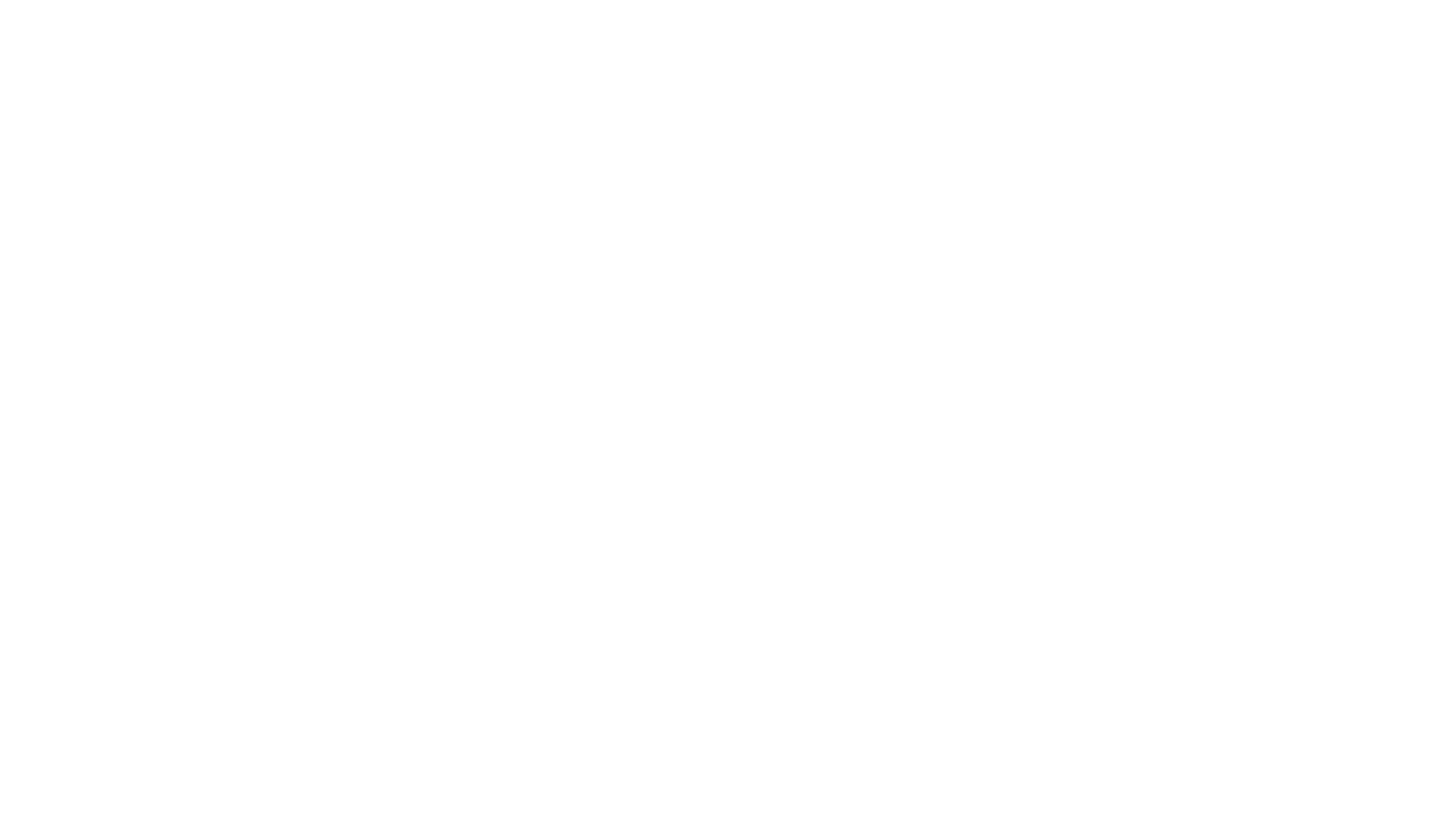 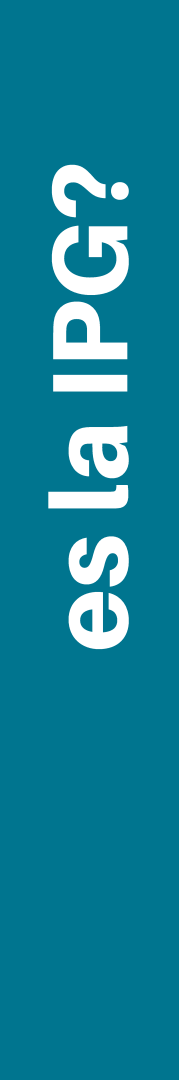 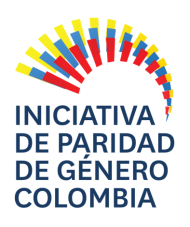 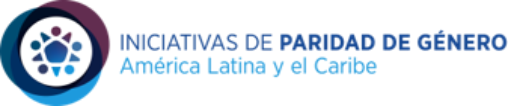 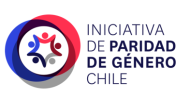 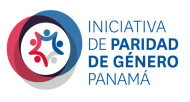 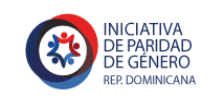 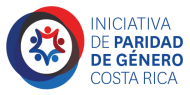 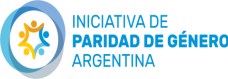 Partnership w/WEF
Partnership w/AFD
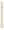 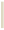 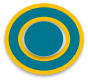 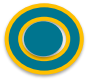 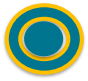 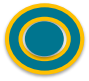 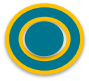 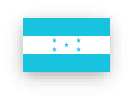 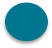 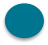 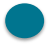 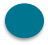 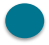 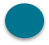 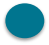 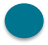 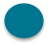 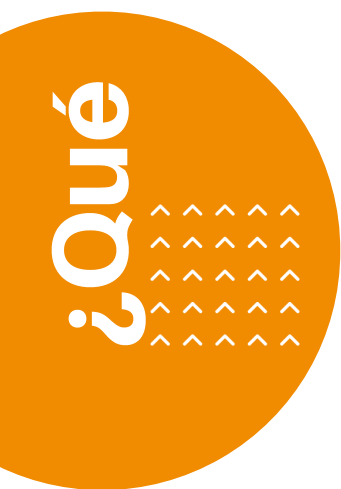 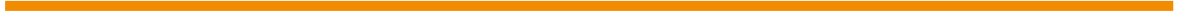 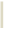 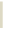 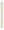 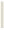 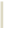 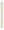 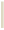 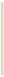 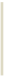 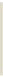 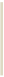 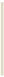 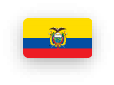 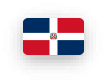 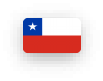 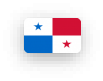 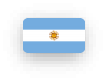 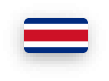 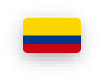 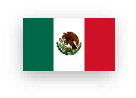 2016
2018
2019
2020
2021
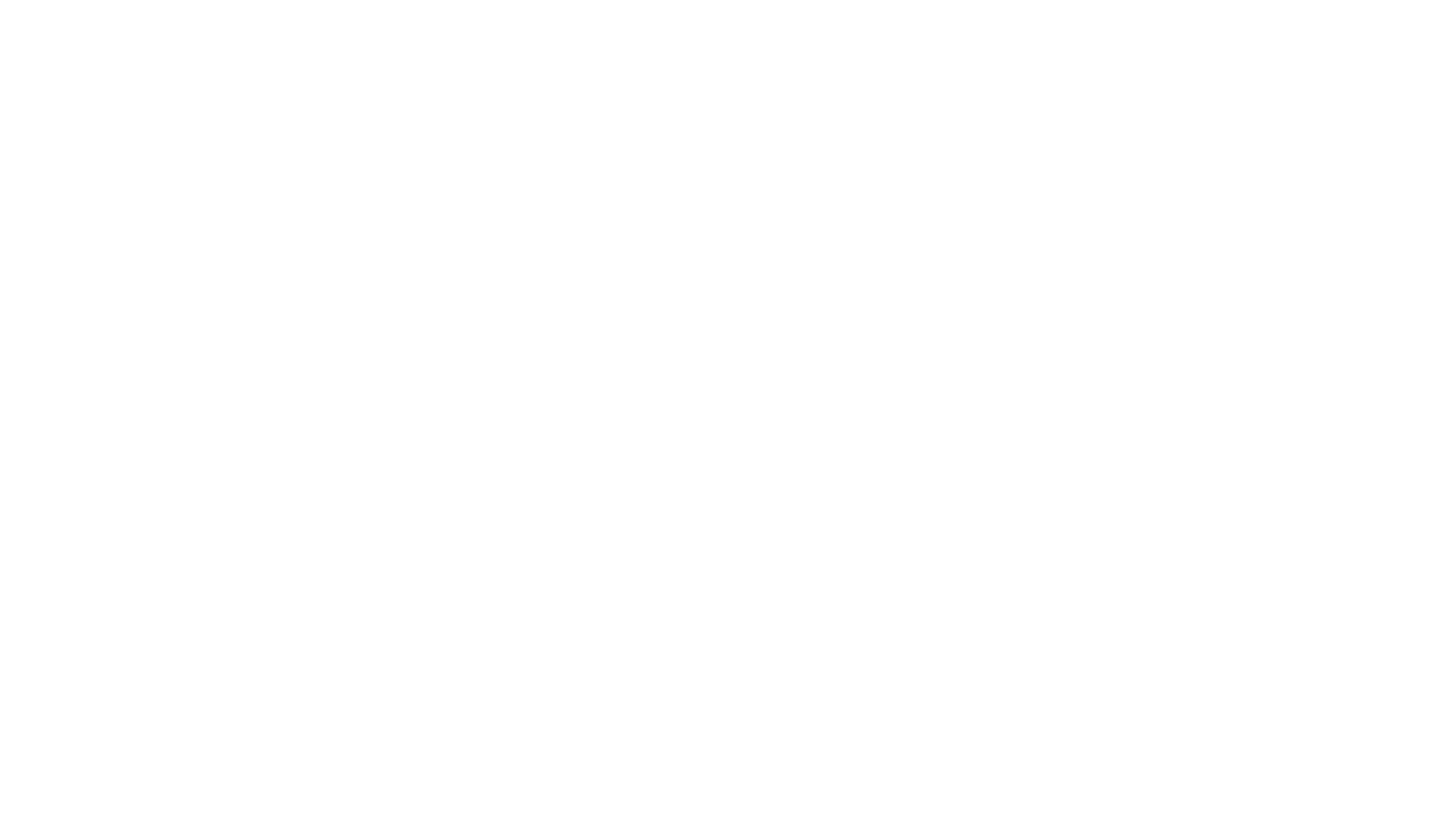 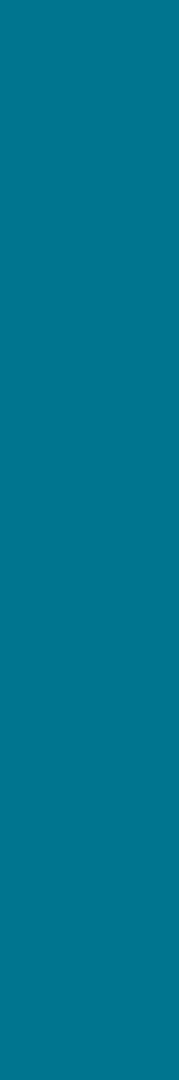 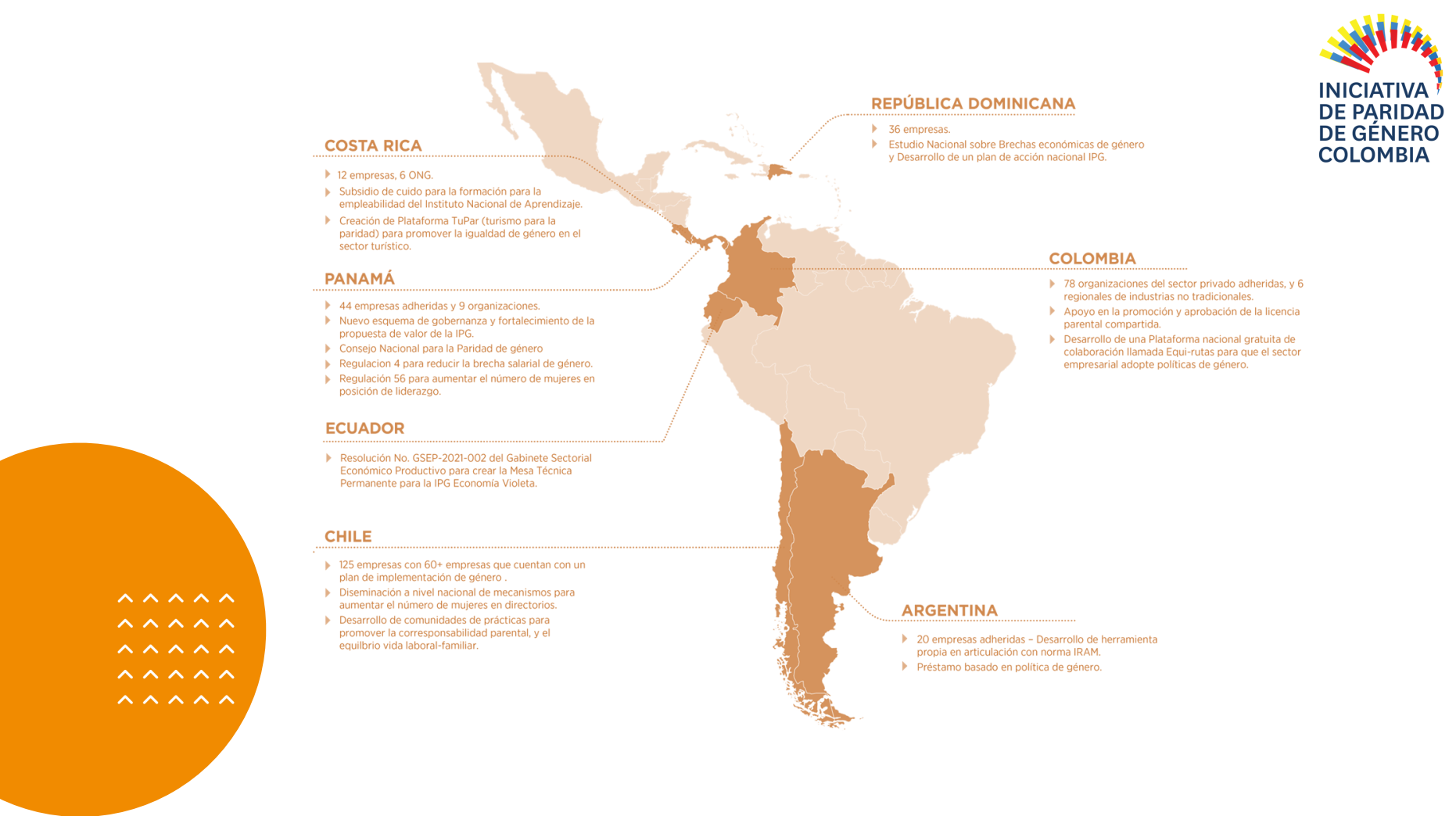 ¿Qué es la IPG?
[Speaker Notes: América Latina y el Caribe ocupa el tercer lugar de todas las regiones, después de América del Norte y Europa. La región ha cerrado el 72,6% de su brecha de género.]
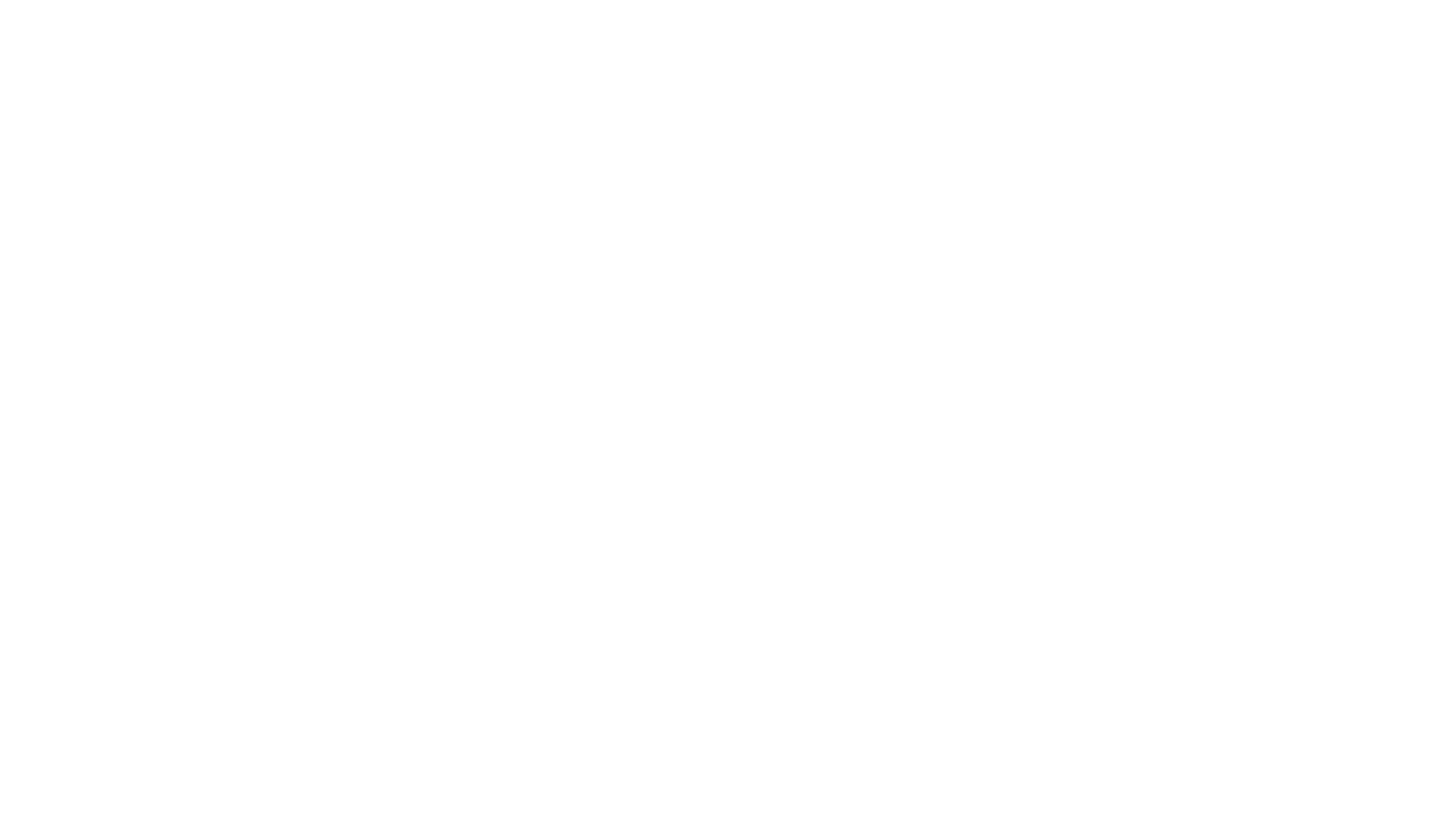 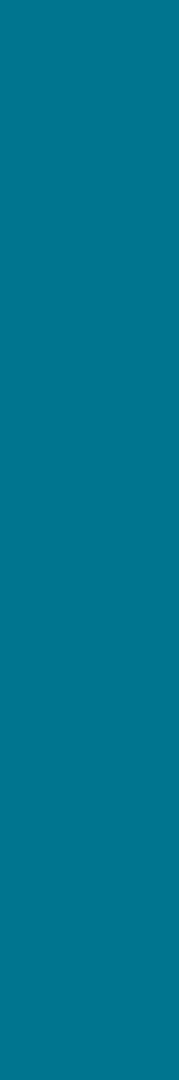 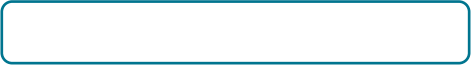 Grupo de liderazgo
Públicos, Privados, Centrales obreras
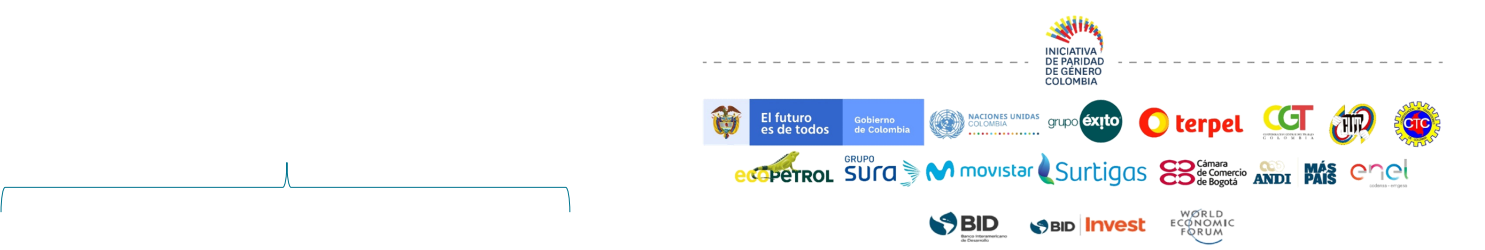 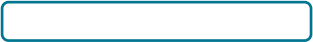 Diagnóstico
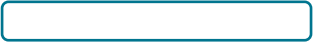 Plan de Acción
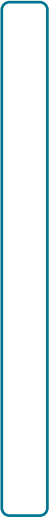 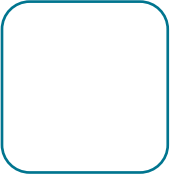 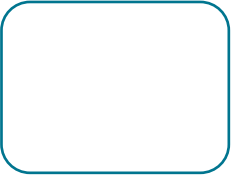 Esquema de gobernanza
Grupo Técnico
Designados por el grupo de liderazgo
Grupo de liderazgo
Públicos, Privados, Centrales obreras
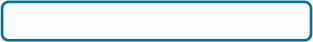 Empresas Adheridas
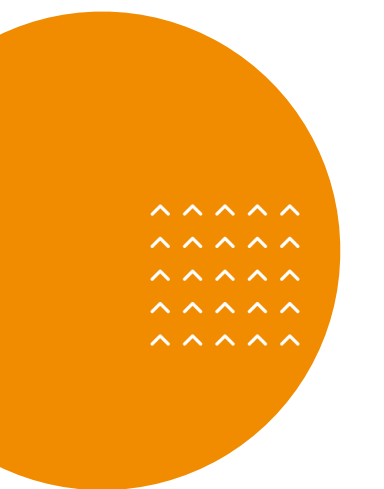 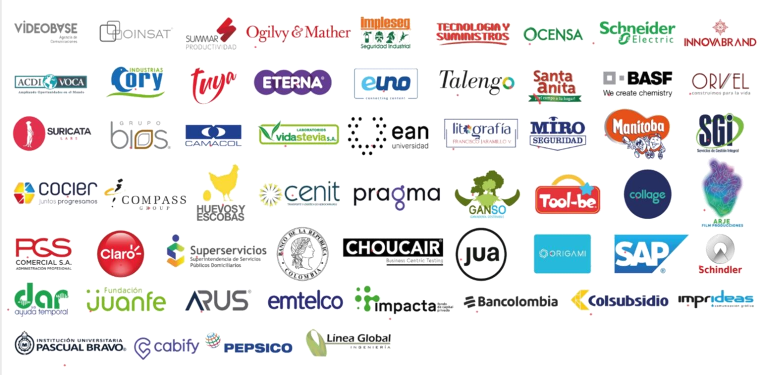 Secretaría Técnica
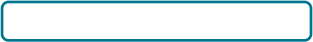 Aliados estratégicos
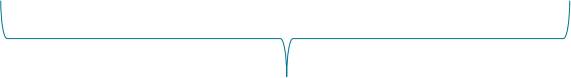 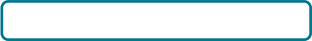 Empresas Adheridas
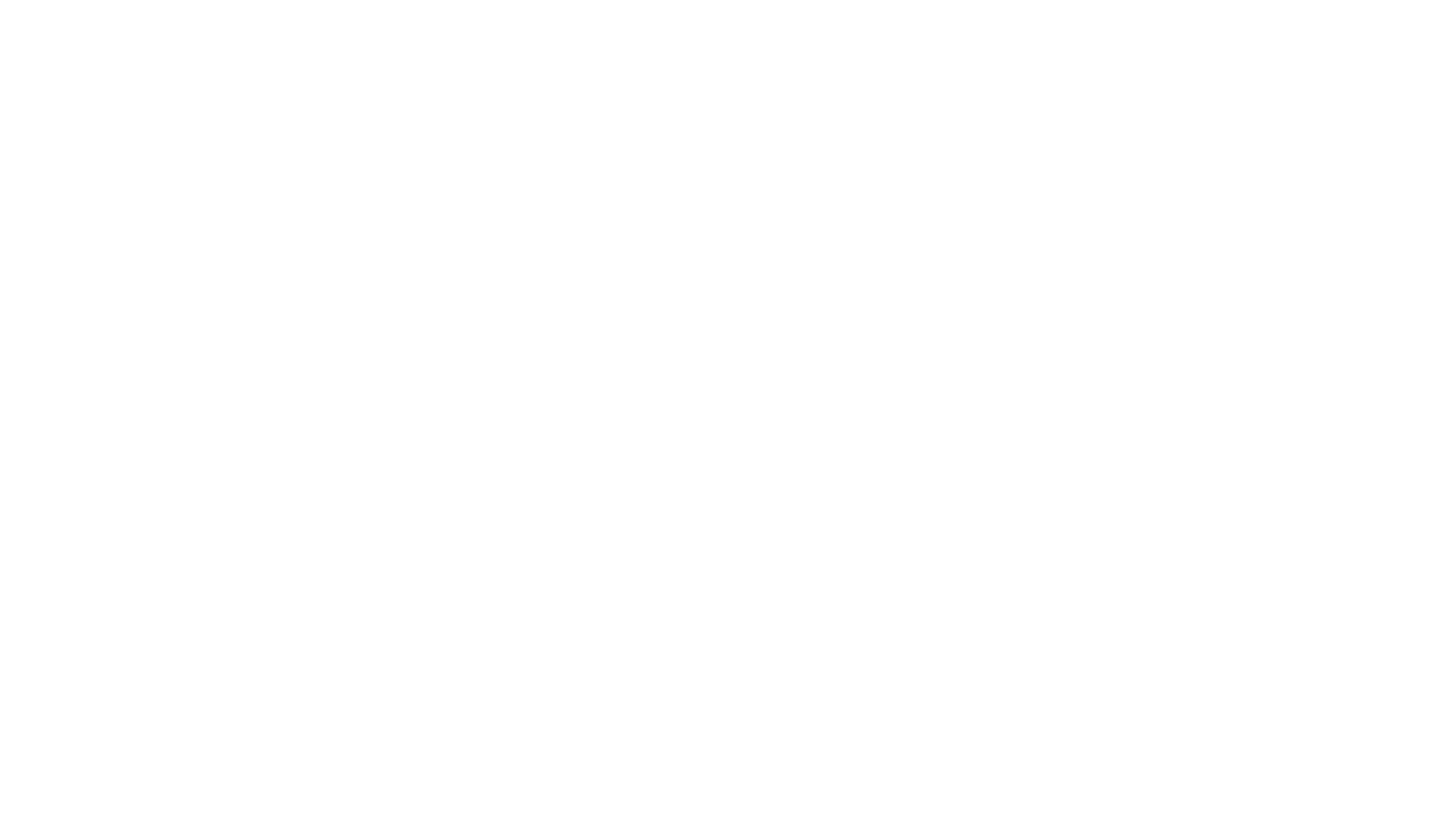 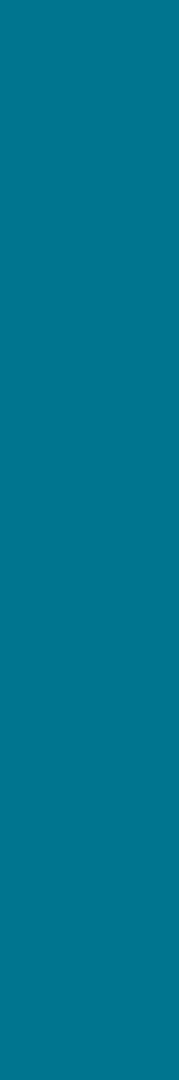 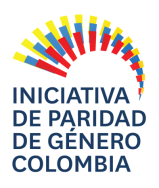 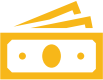 Caja de herramientas con buenas prácticas para prevenir la discriminación por estereotipos de género
Análisis de distintos modelos de licencias de paternidad para Colombia
Estrategia de comunicaciones para generar nuevos imaginarios colectivos
Mecanismos de autocontrol de empresas con respecto a su publicidad
Reforma de estatutos sindicales para incrementar participación femenina
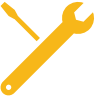 Nueva ley de igualdad salarial
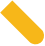 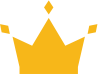 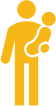 Programa de liderazgo integral
Programa para promover la formación y participación de mujeres en cargos de elección popular
Participación de mujeres en carreras técnicas y tecnológicas
Vinculación de iniciativas productivas de mujeres en instrumentos de emprendimiento de Min. Comercio
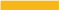 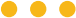 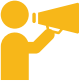 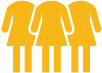 Plan de acción de la IPG
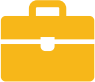 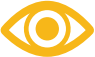 Vinculación de organizaciones a alternativas de acompañamiento como la IPG Colombia
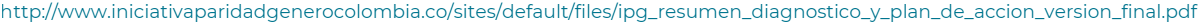 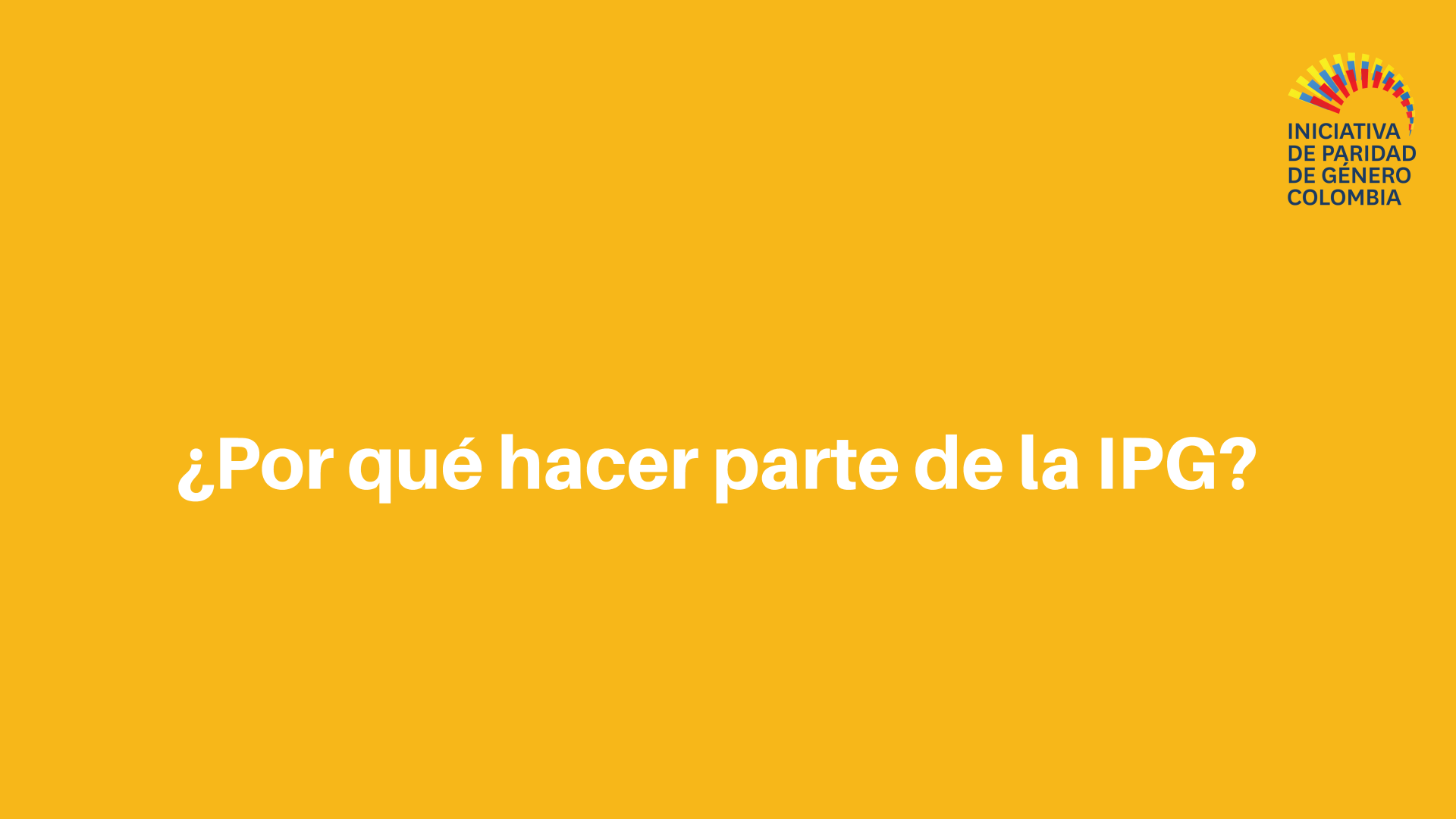 Tenemos progresos frente a la equidad de género en Colombia
Ecosistema fortalecido para trabajar los asuntos de género y diversidad
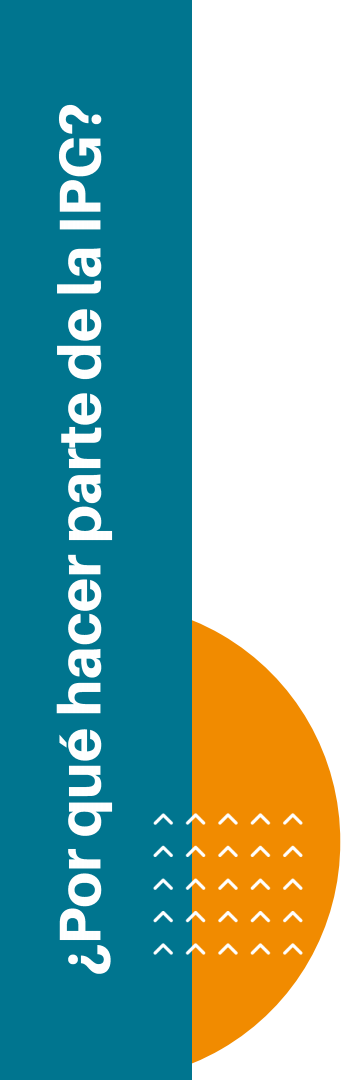 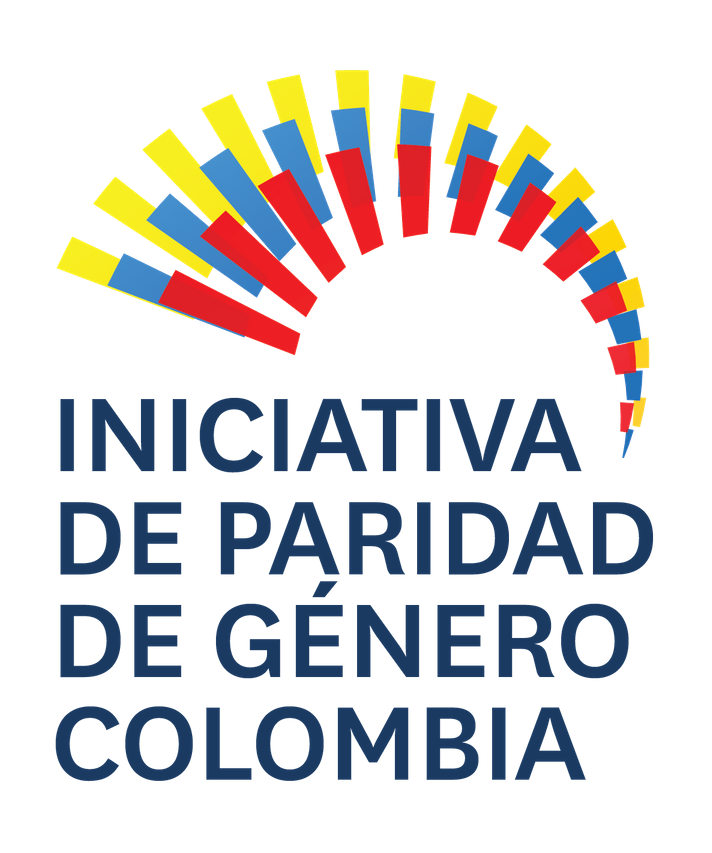 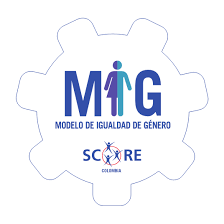 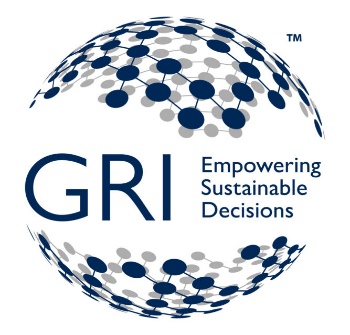 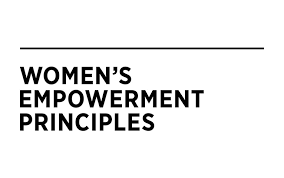 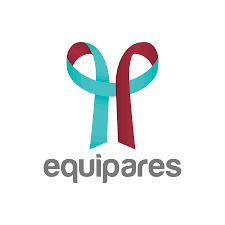 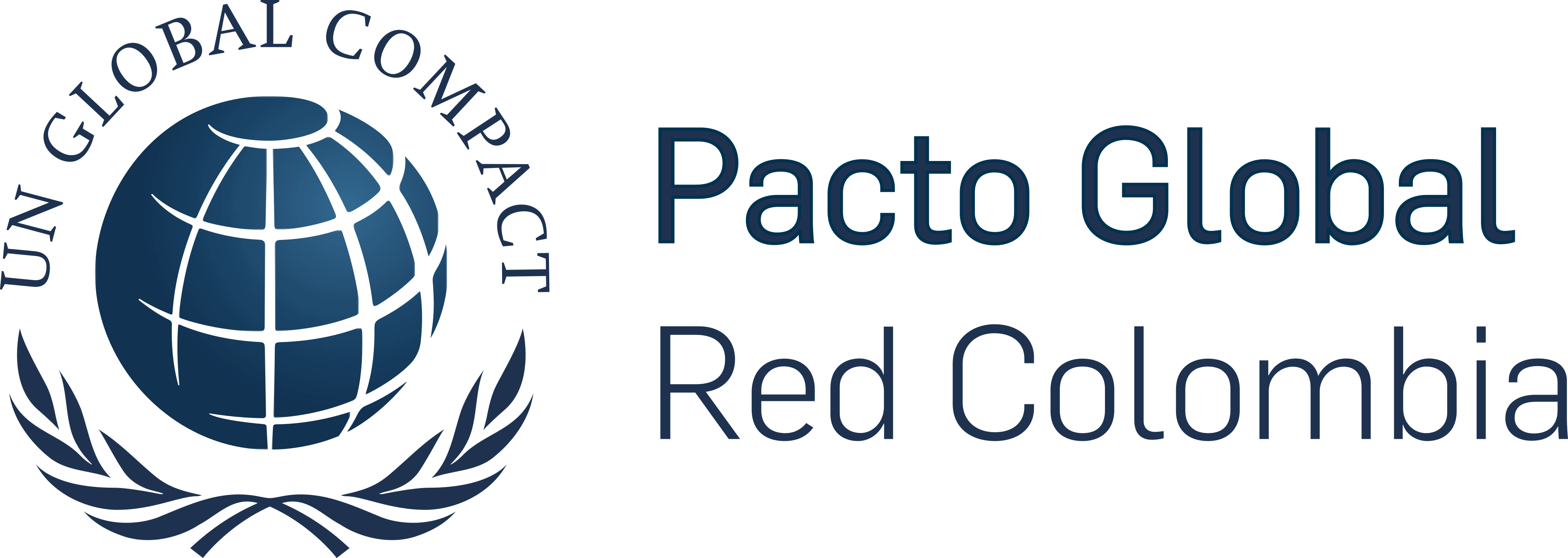 Contexto y Balance
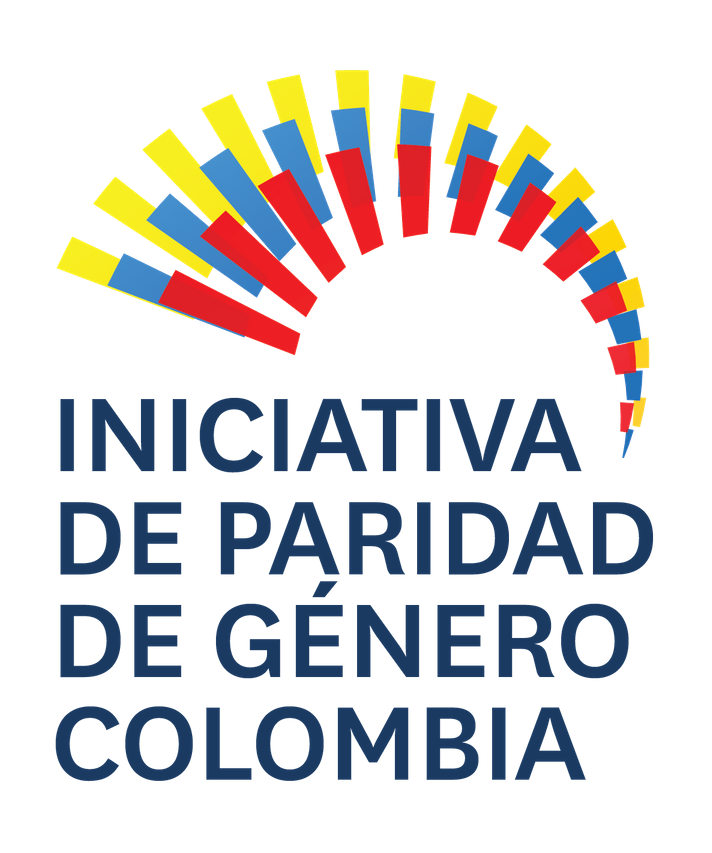 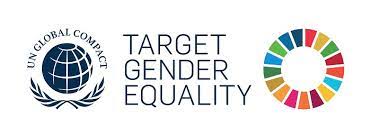 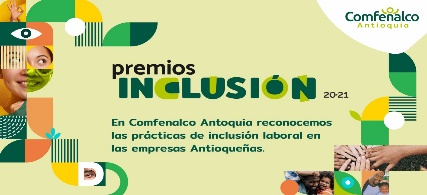 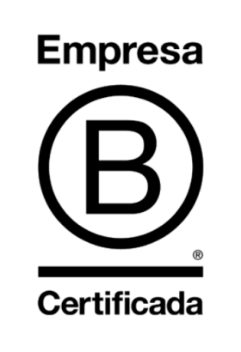 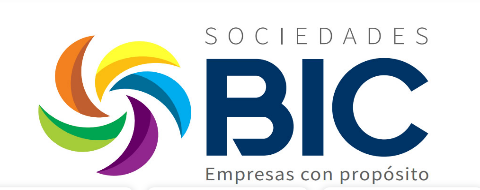 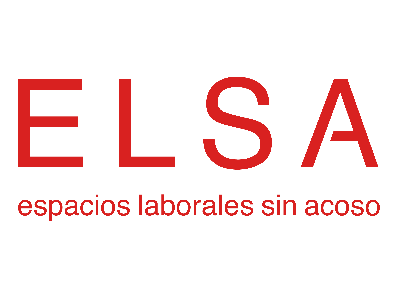 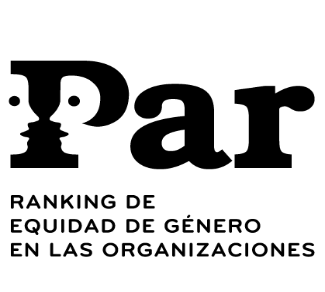 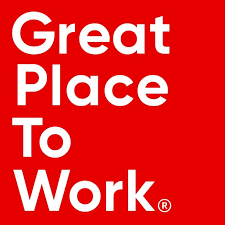 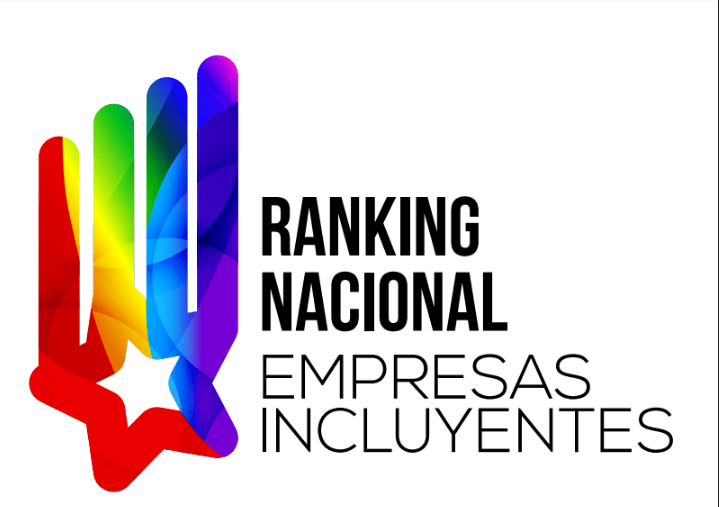 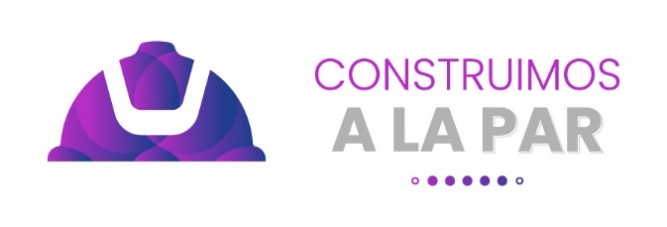 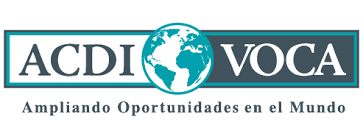 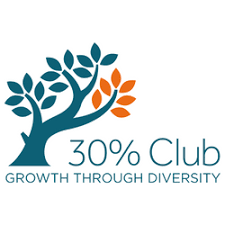 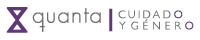 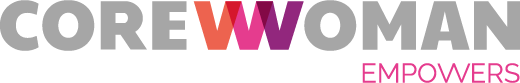 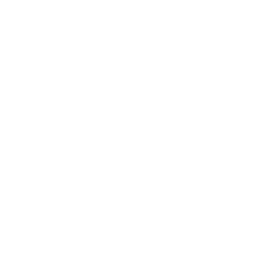 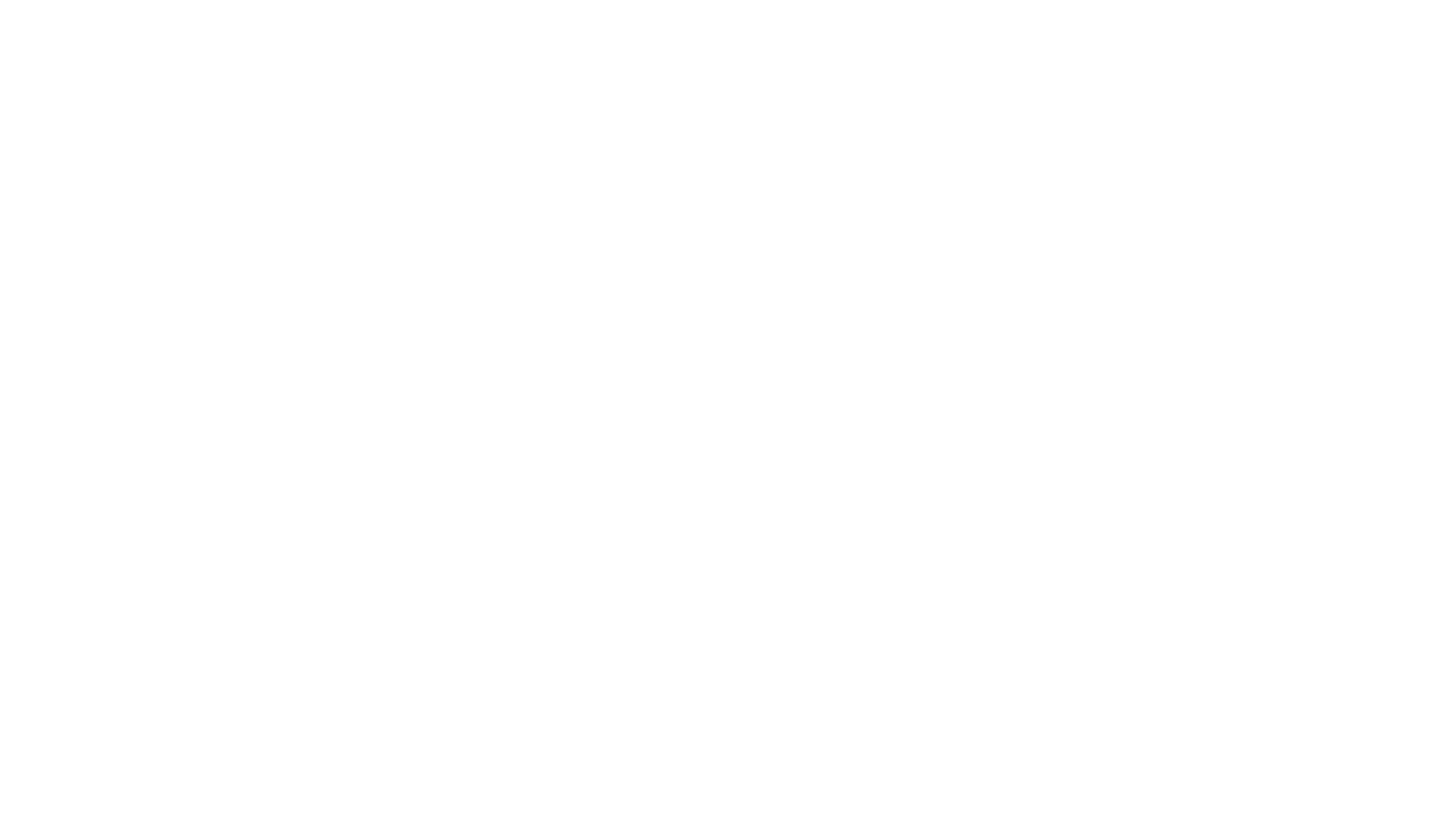 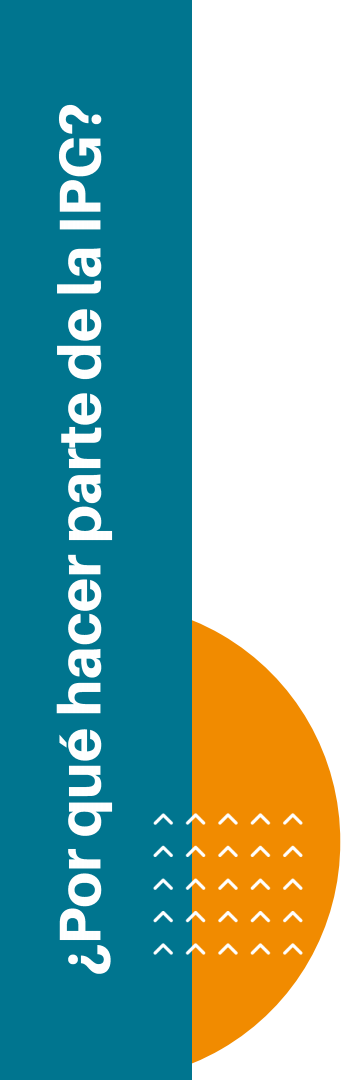 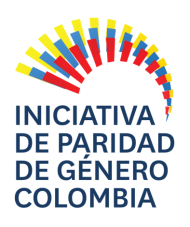 Juntos construimos país
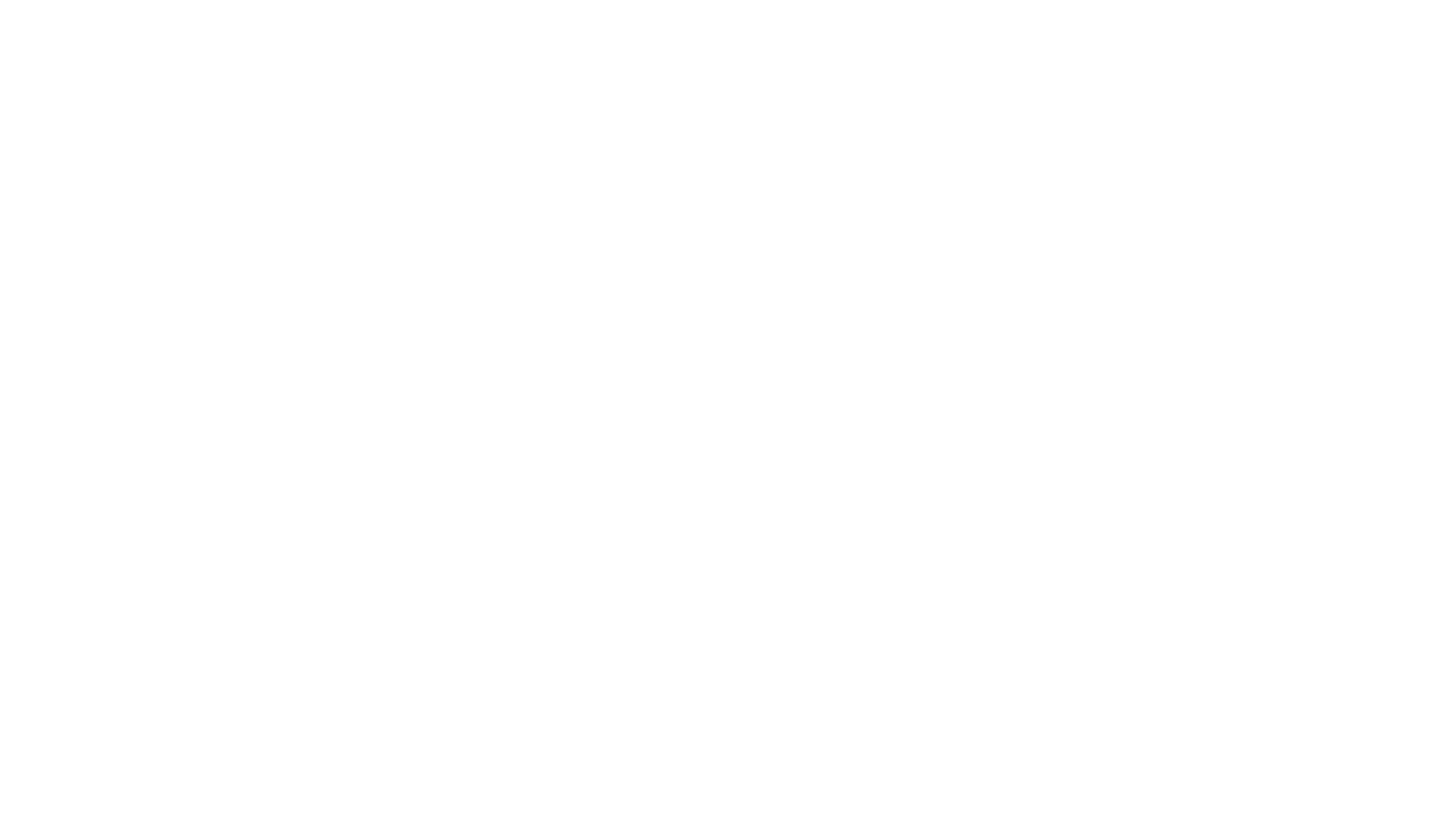 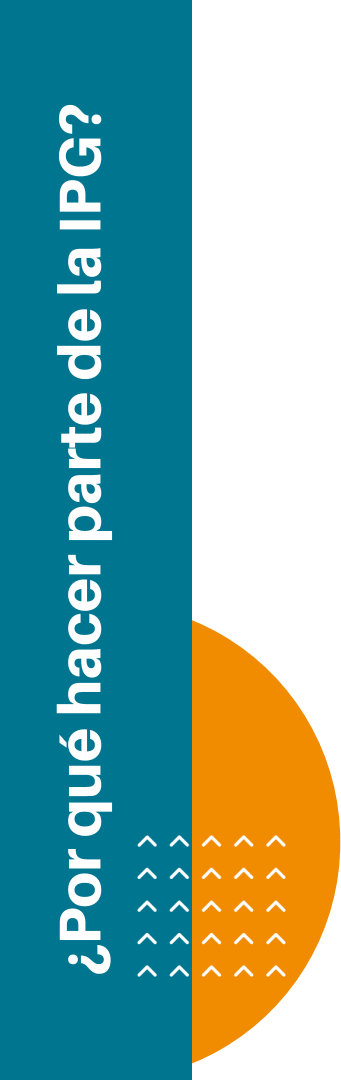 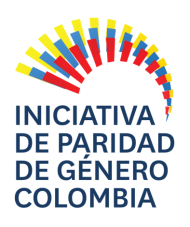 Objetivo 5: lograr la igualdad entre los
géneros y empoderar a todas las
mujeres y las niñas
Fundamentos esenciales para construir un mundo pacífico, próspero y sostenible.
No dejar a nadie atrás
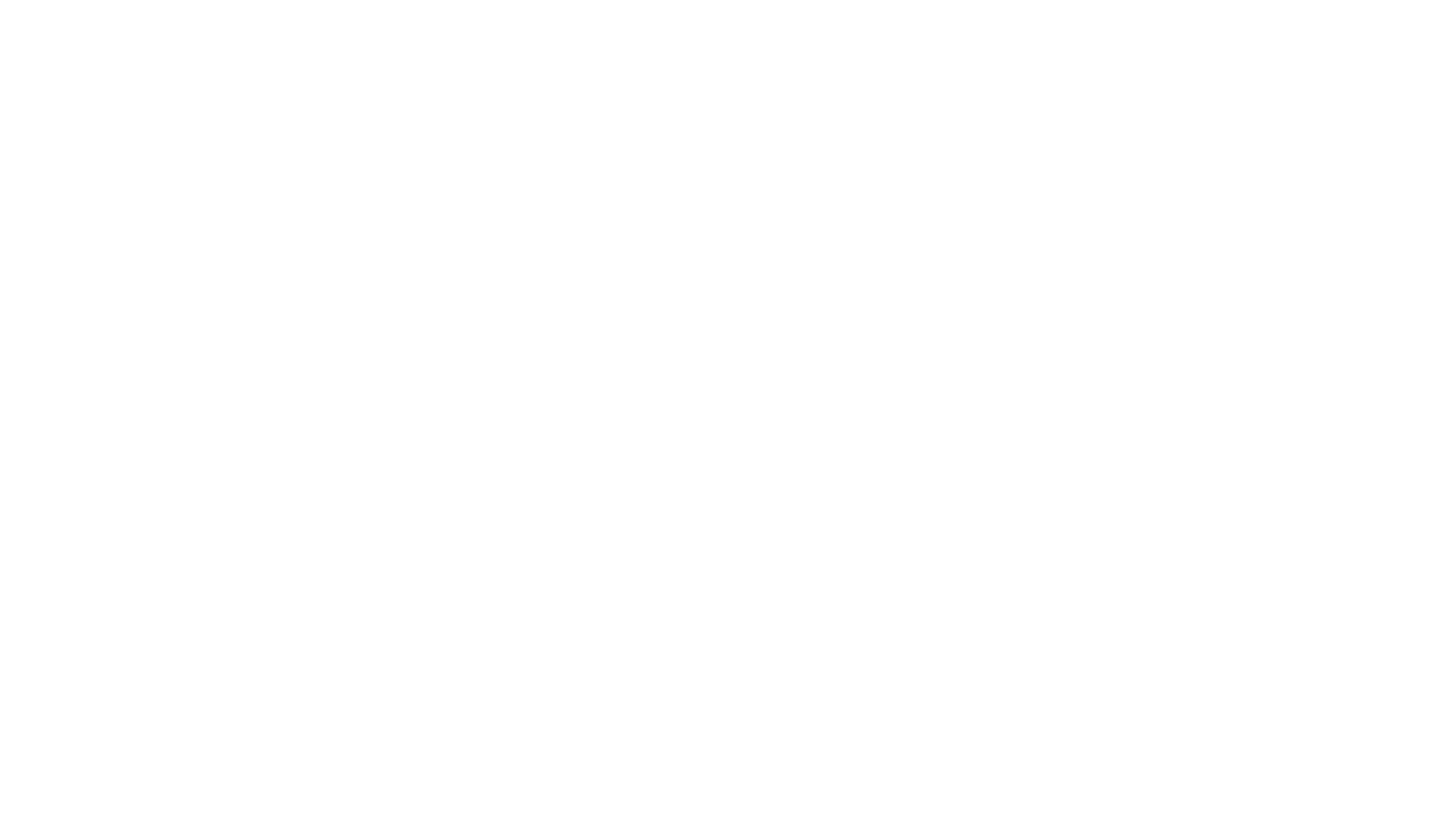 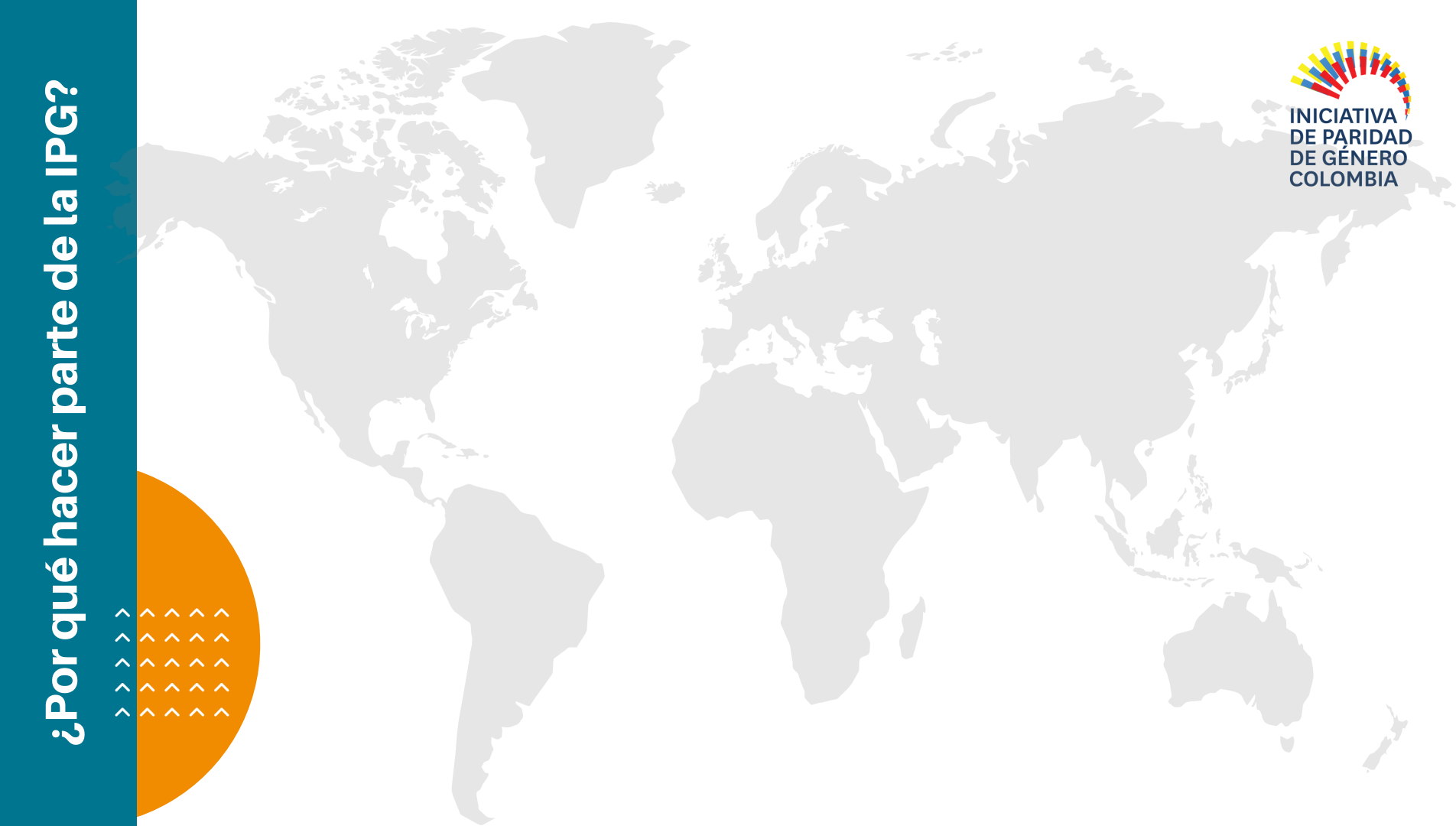 Tendencias mundiales
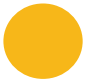 1
Contar con un departamento exclusivo de D&I
Fomentar modelos de liderazgo inclusivos
Productos y servicios inclusivos para todas las tipologías de clientes especialmente personas con discapacidad
Extender las buenas prácticas a la cadena de valor
Vincular los KPI’s de diversidad en las métricas de la Compañía
Ampliar los programas de D&I no solo con enfoque de género sino a otras poblaciones.
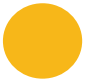 2
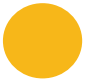 3
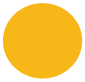 4
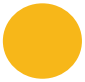 5
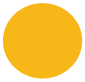 6
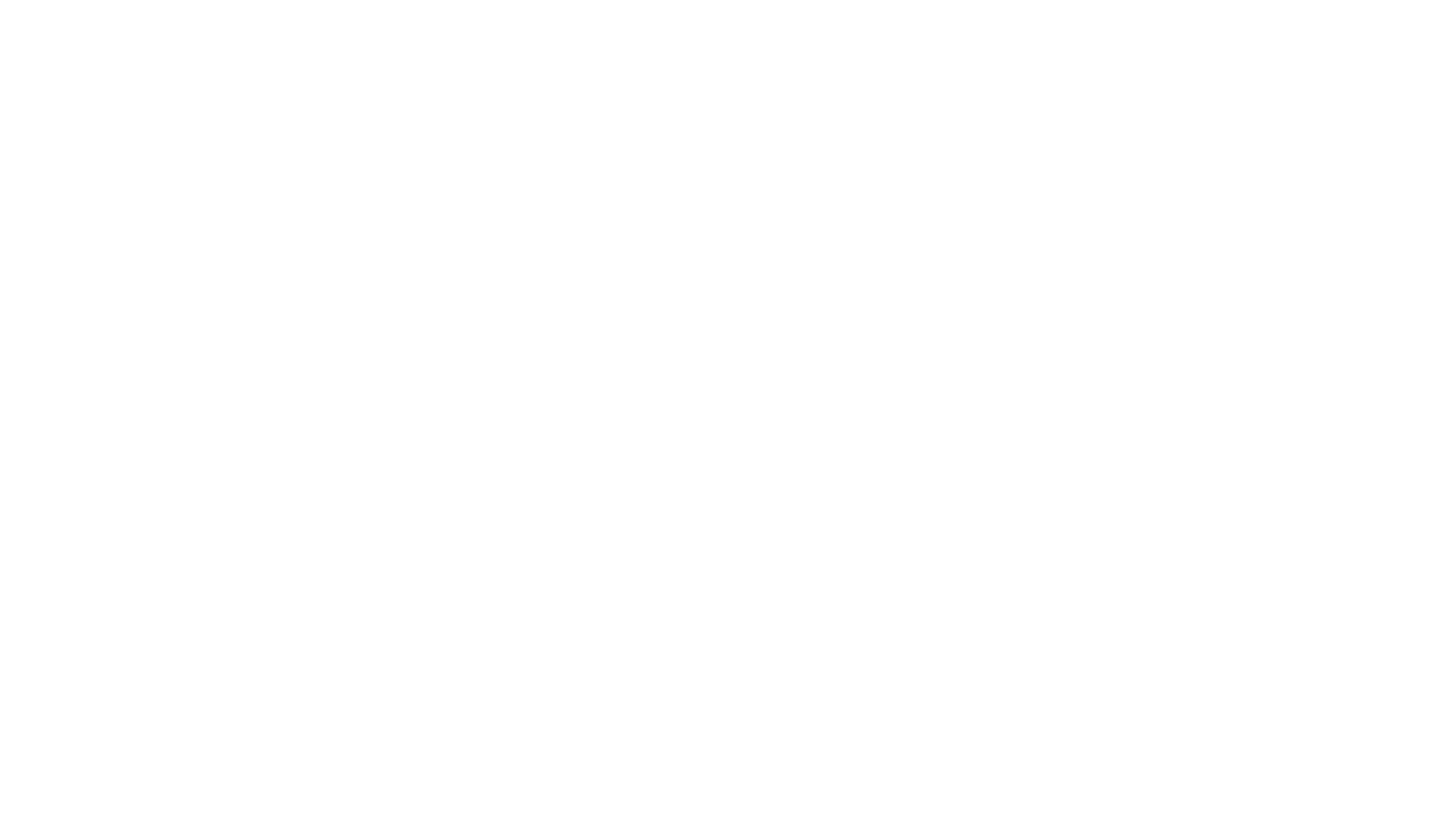 La Igualdad de género también se traduce en beneficios para el sector empresarial y la economía:Tu cuerpo
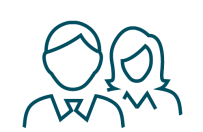 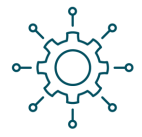 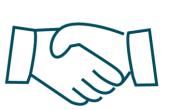 EMPLEADOS
CLIENTES
PROVEDORES
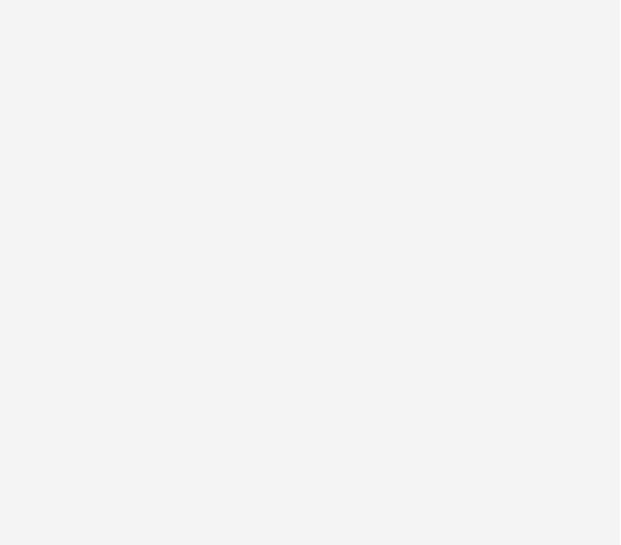 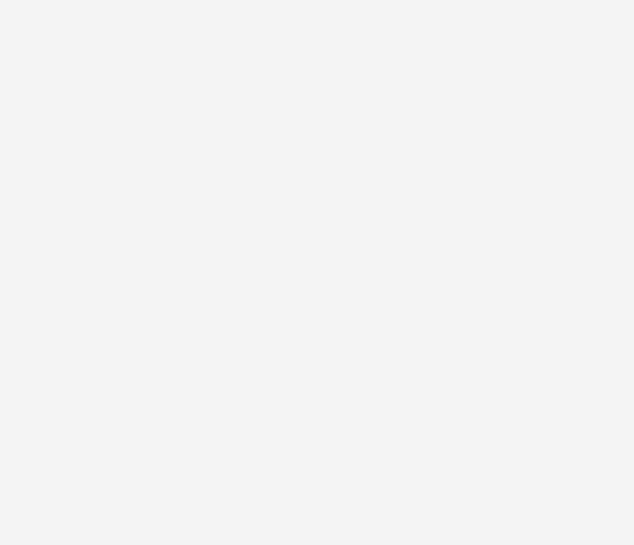 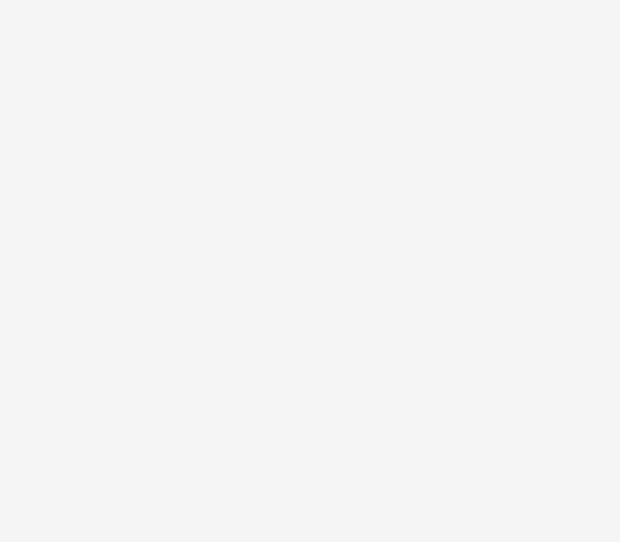 Las empresas con cadenas de
más alta
valor inclusivas tienen una
Aumento del
rentabilidad de hasta un
Las mujeres influencian más de
133%
34%
60%
en el PIB si las mujeres participan
en la economía al igual que los
hombres en ALC
de las decisiones y compras globalmente
(Catalyst. “Buying Power: Global Women”, 2015.)
(IFC. “Women Entrepreneurs are Essential for Private Sector Development in Emerging Markets”. 2015)
(McKinsey, 2013, 2015)
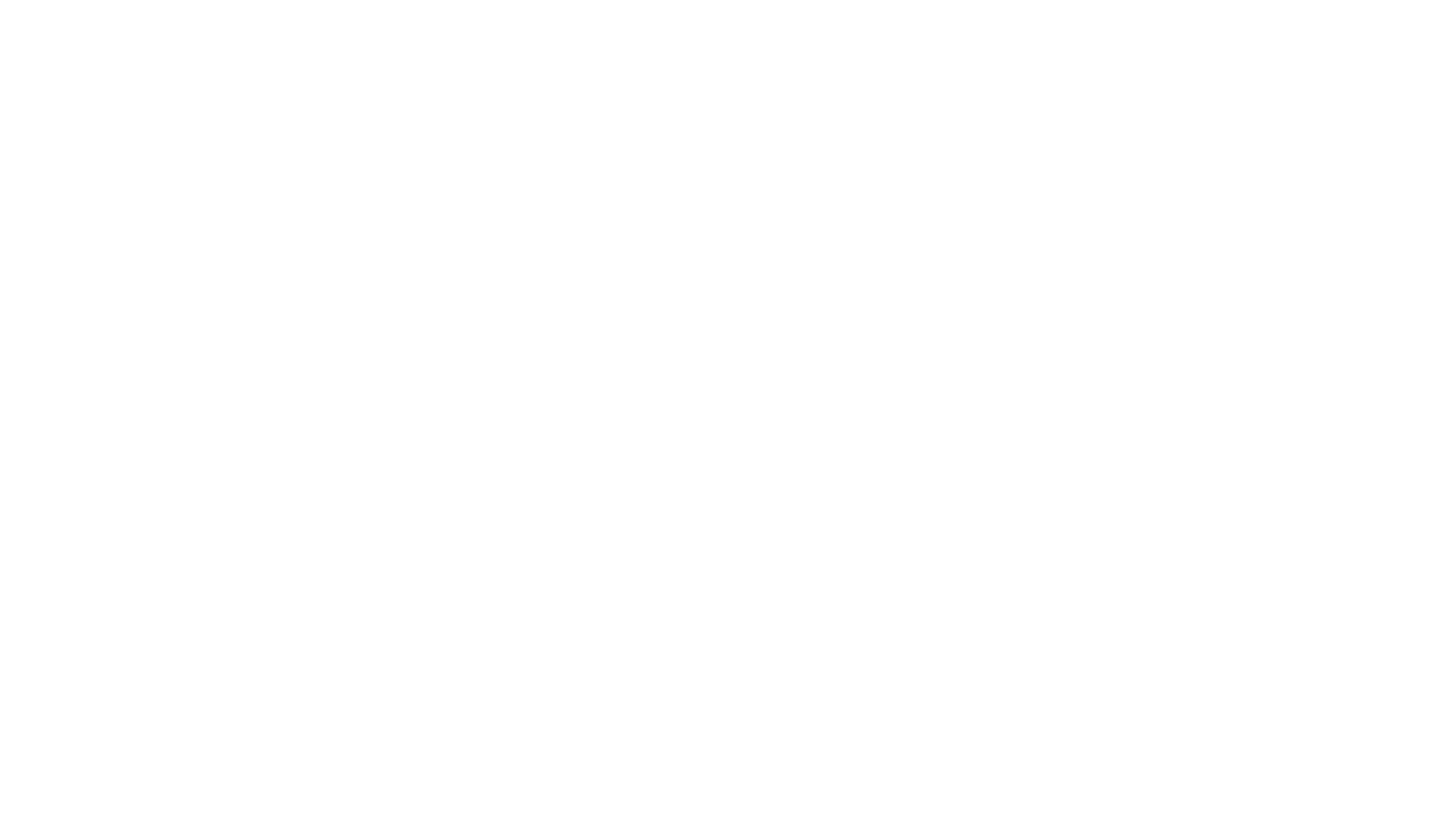 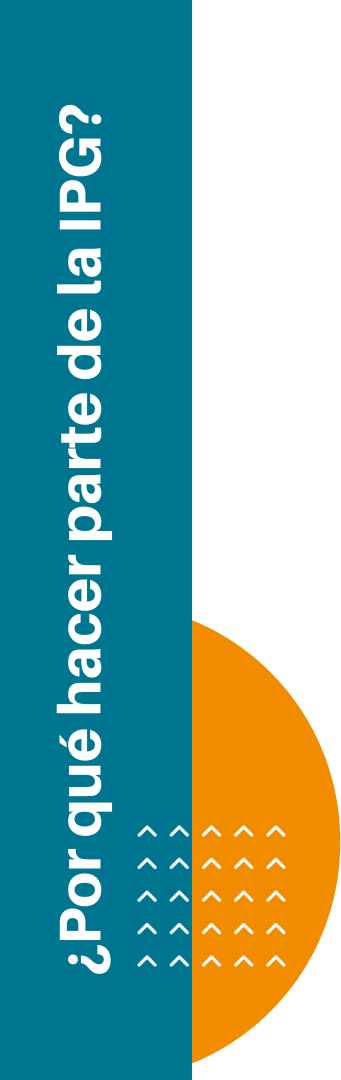 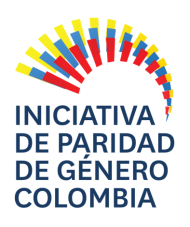 • Conocer la experiencia de otras organizaciones que le inspirarán y le acompañarán en construir su plan de acción
• Ser parte del grupo de organizaciones que lideran el cambio para lograr la paridad de género en Colombia
• Es un programa definido como Bien Público Nacional, que se basa en el compromiso organizacional (no costo).
• Acceso a caja de herramientas Equirutas
• Formación para sus empresas a través de los programas creados por el grupo de liderazgo 
• Beneficios y ventajas corporativas al implementar buenas prácticas de género: reputación, mayor rendimiento financiero, clima laboral con estilo de liderazgo inclusivo, mejor talento y mayor productividad
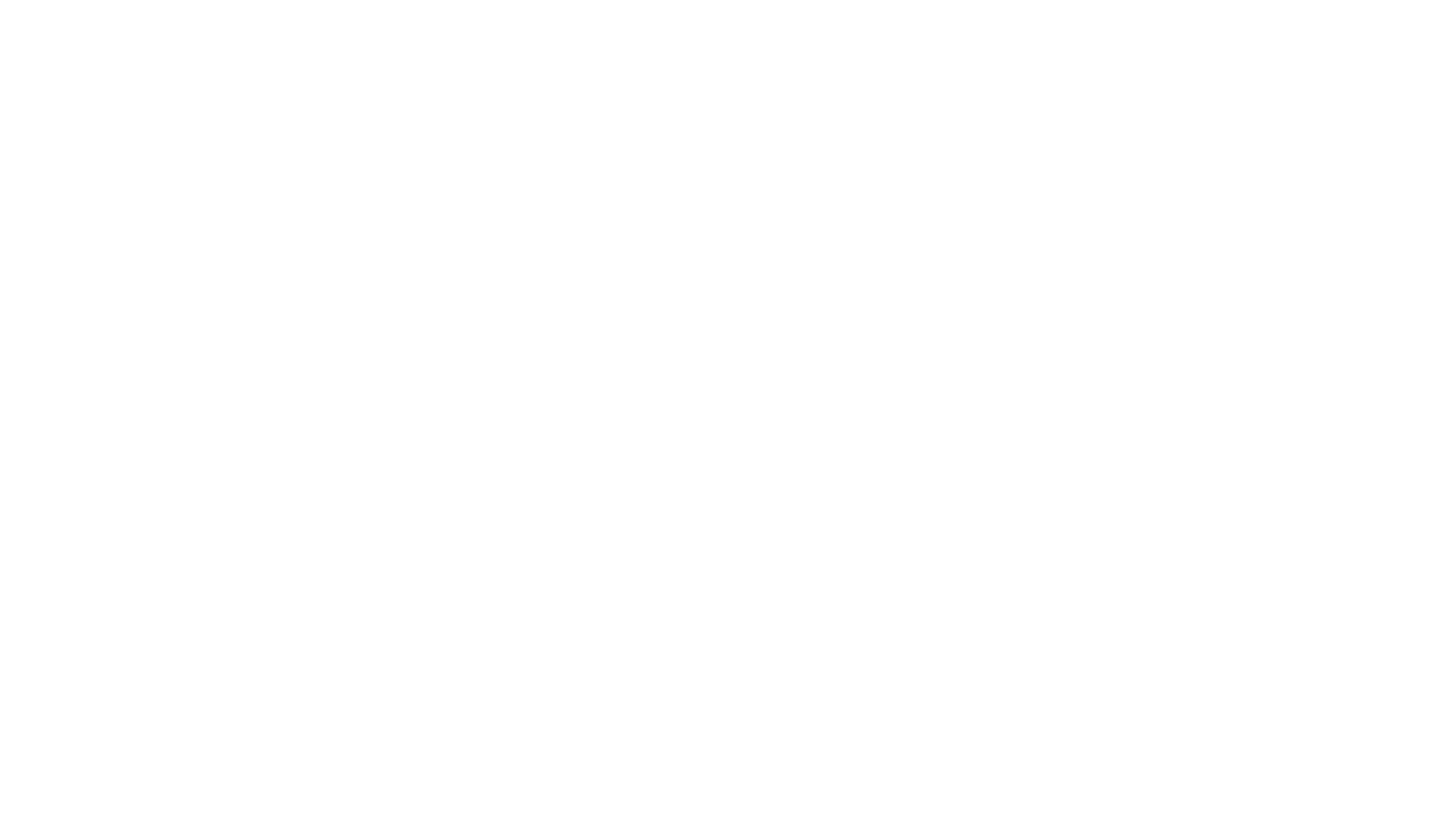 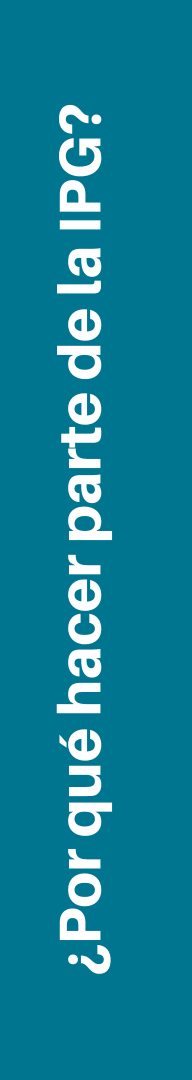 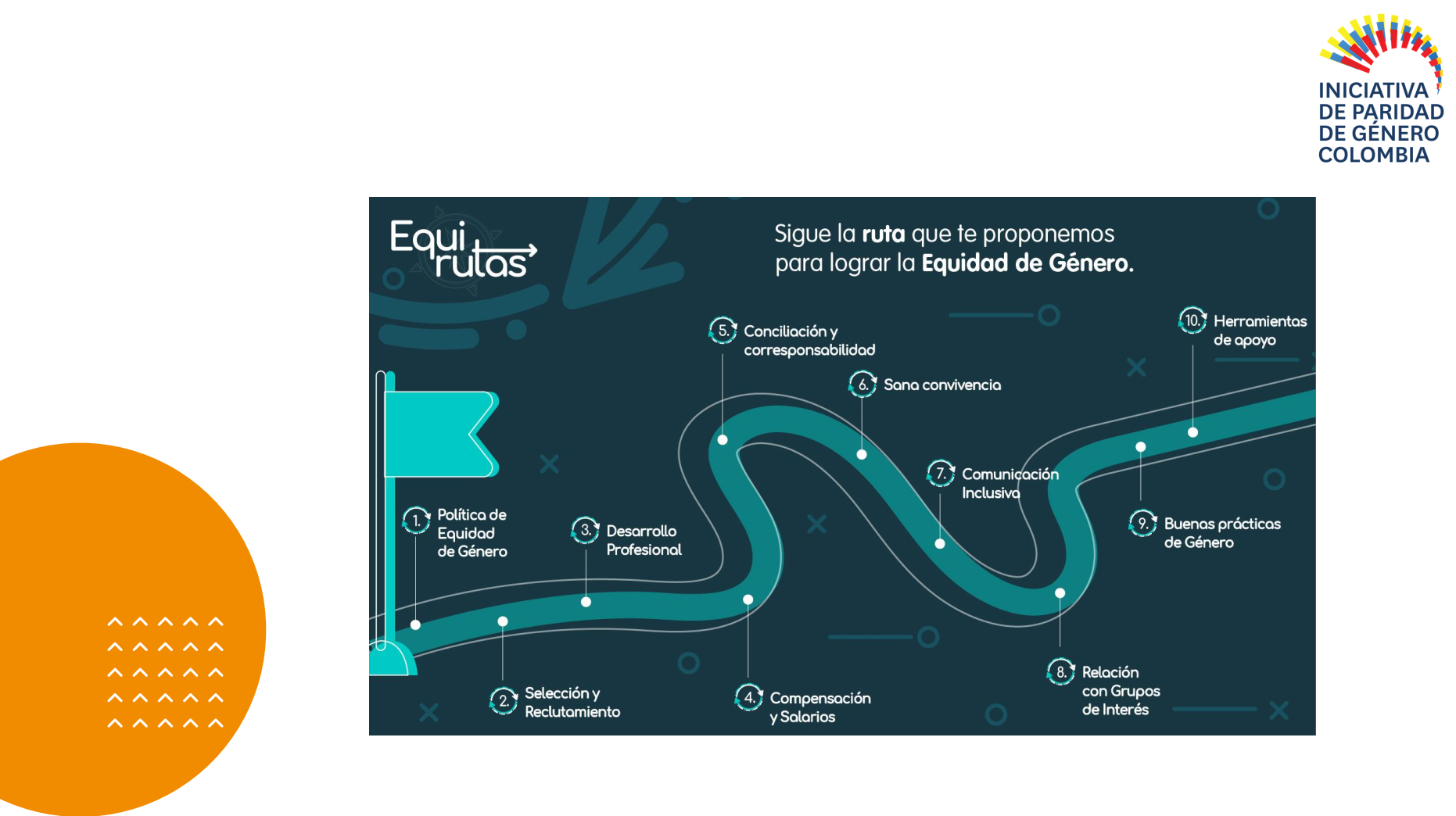 Caja de herramientas Equirutas
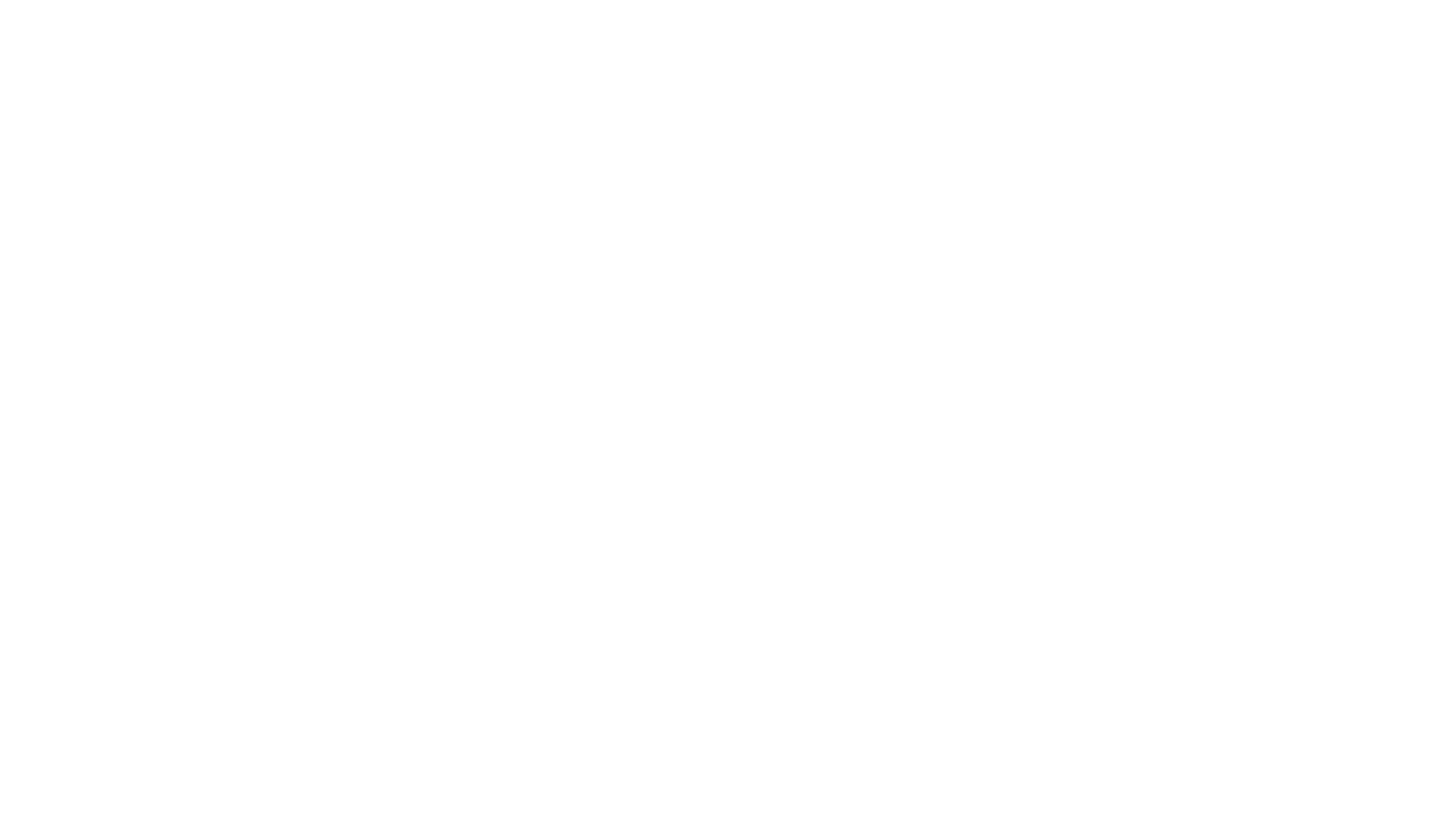 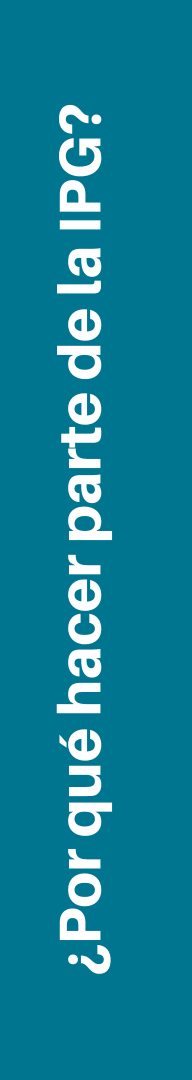 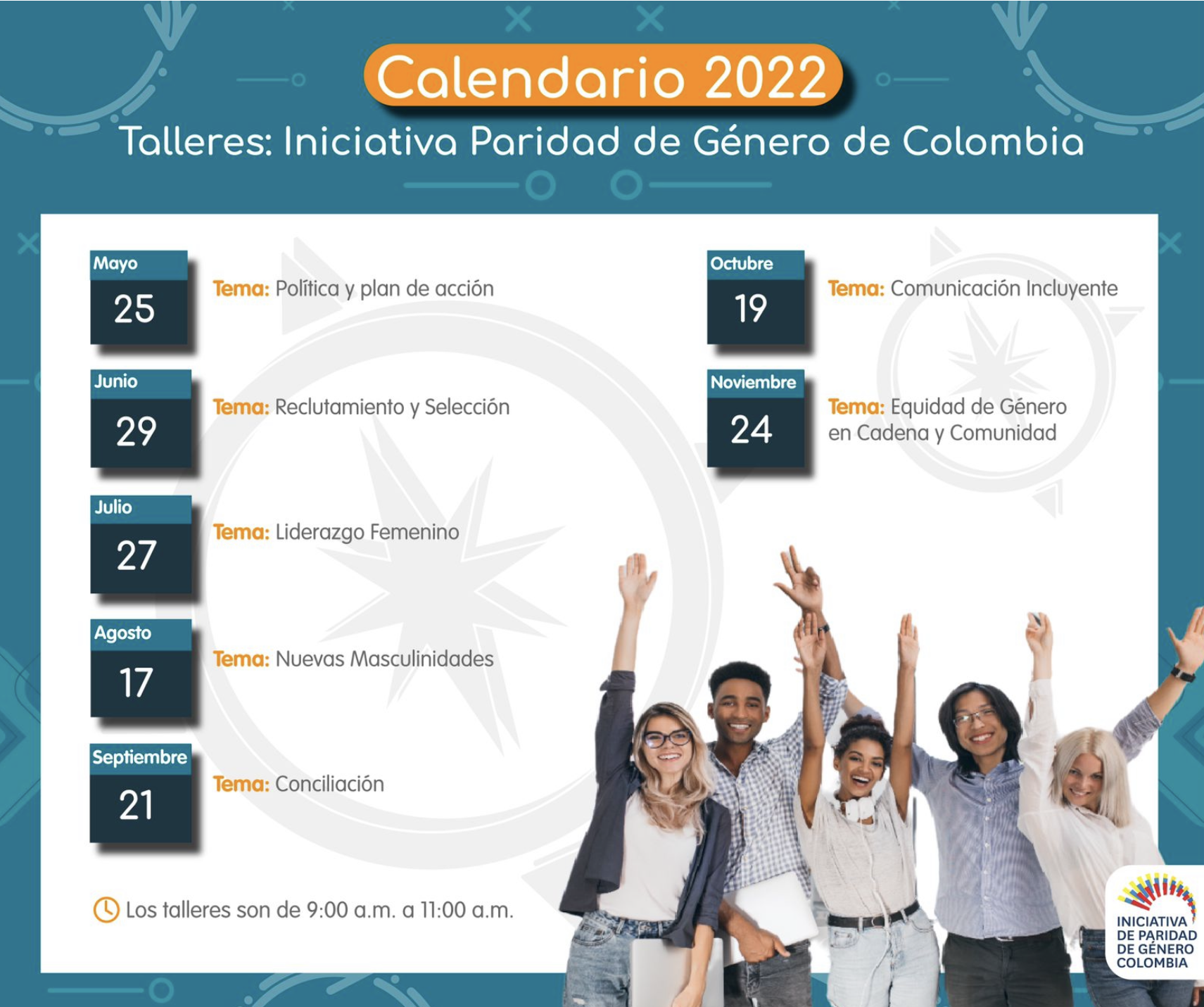 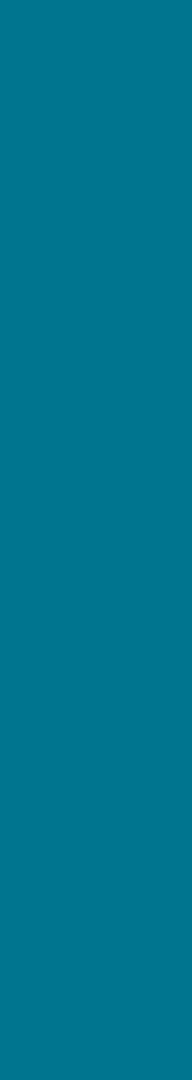 Ruta de Adhesión
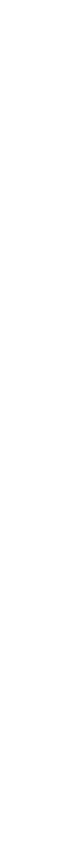 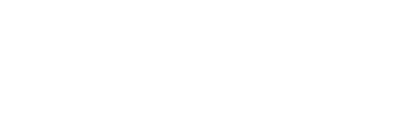 Firma del
Carta de Adhesión a la IPG firmada por
parte de la empresa
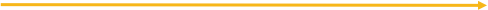 compromiso
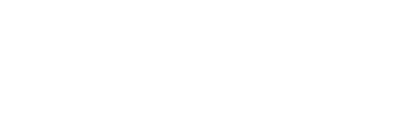 Diligenciamiento  autodiagnóstico
Herramienta de medición de Brechas
Weps OnuMujeres
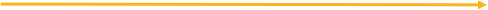 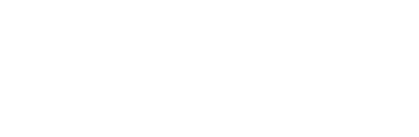 Acceso a la caja de herramientas + pase de cortesía para seminario de equidad + acceso Academia Diversa Grupo Éxito
Acceso
Equi-rutas
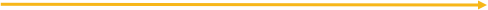 Las empresas adheridas deberán construir un plan de acción para el cierre de brechas de género al interior de sus organizaciones
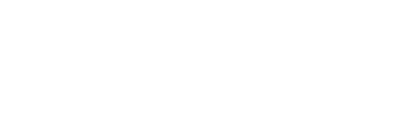 Plan de Acción
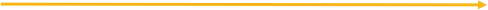 http://www.iniciativaparidadgenerocolombia.co/adhesi%C3%B3n
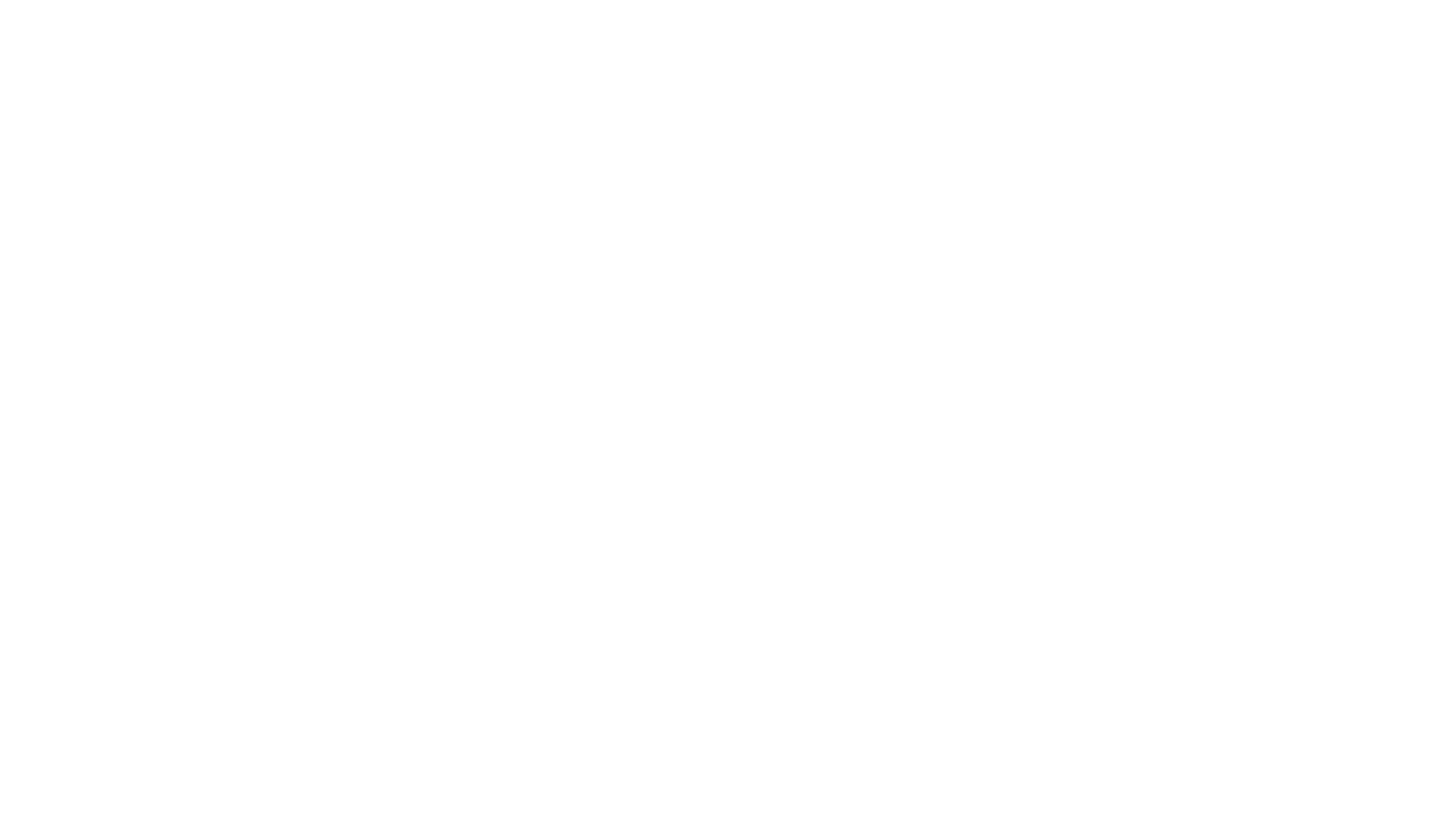 Si te animas a construir país con nosotros te invitamos a seguir los siguientes pasos
Informa al equipo directivo de tu organización el interés por adherirse a la IPG
Escríbenos a
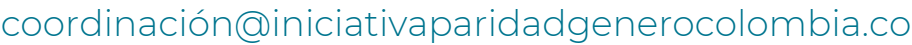 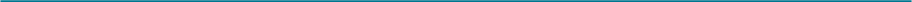 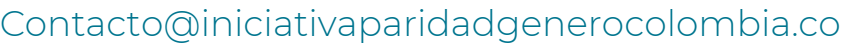 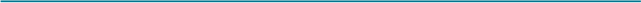 Sigue las indicaciones que te llegarán como respuesta al correo
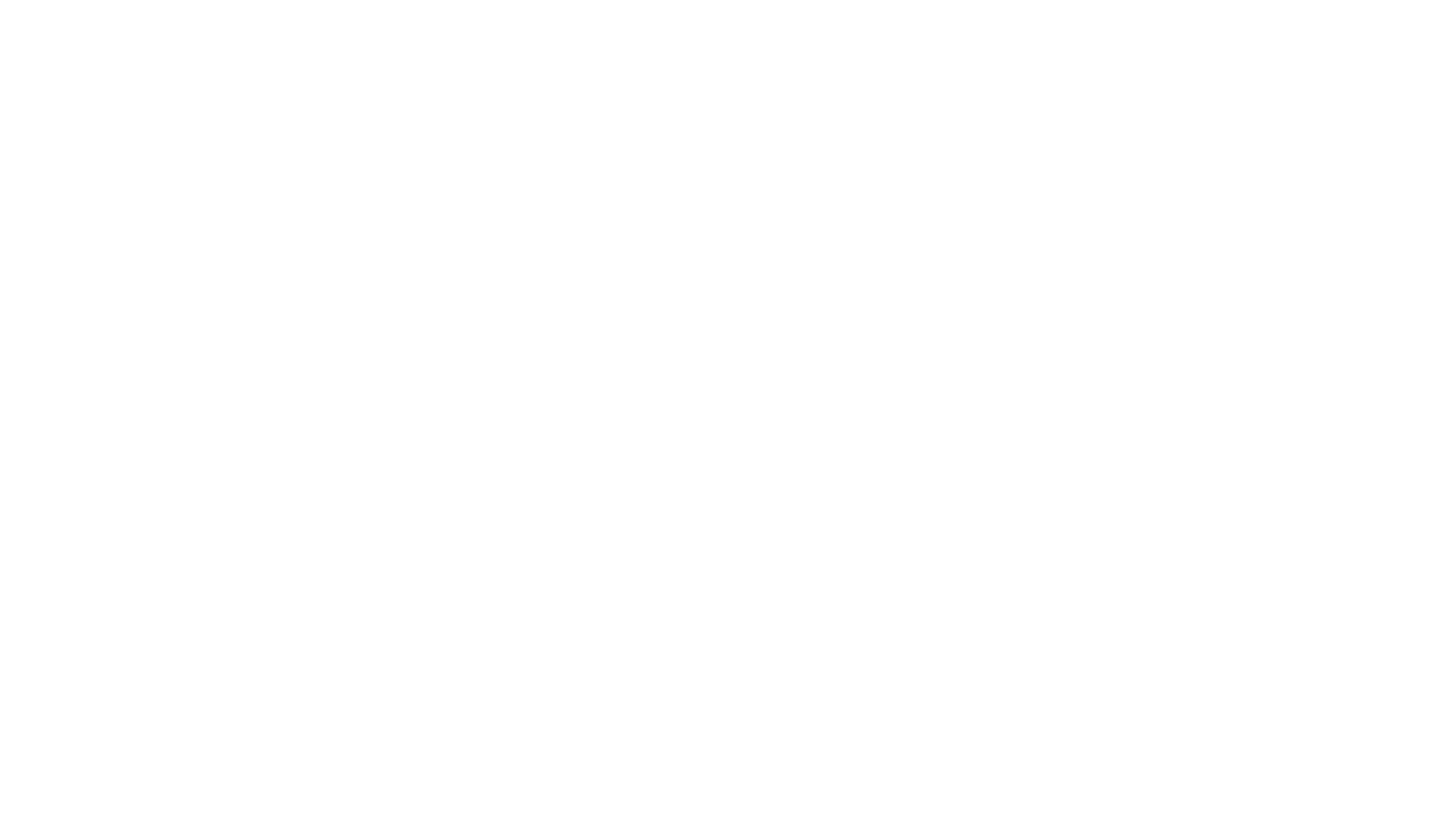 ¡Contamos con tu equipo para
que juntos hagamos de la
equidad, una realidad!
Tu empresa suma.
Nuestro objetivo: eliminar las barreras para la
implementación de prácticas de equidad de género
en las empresas en Colombia.
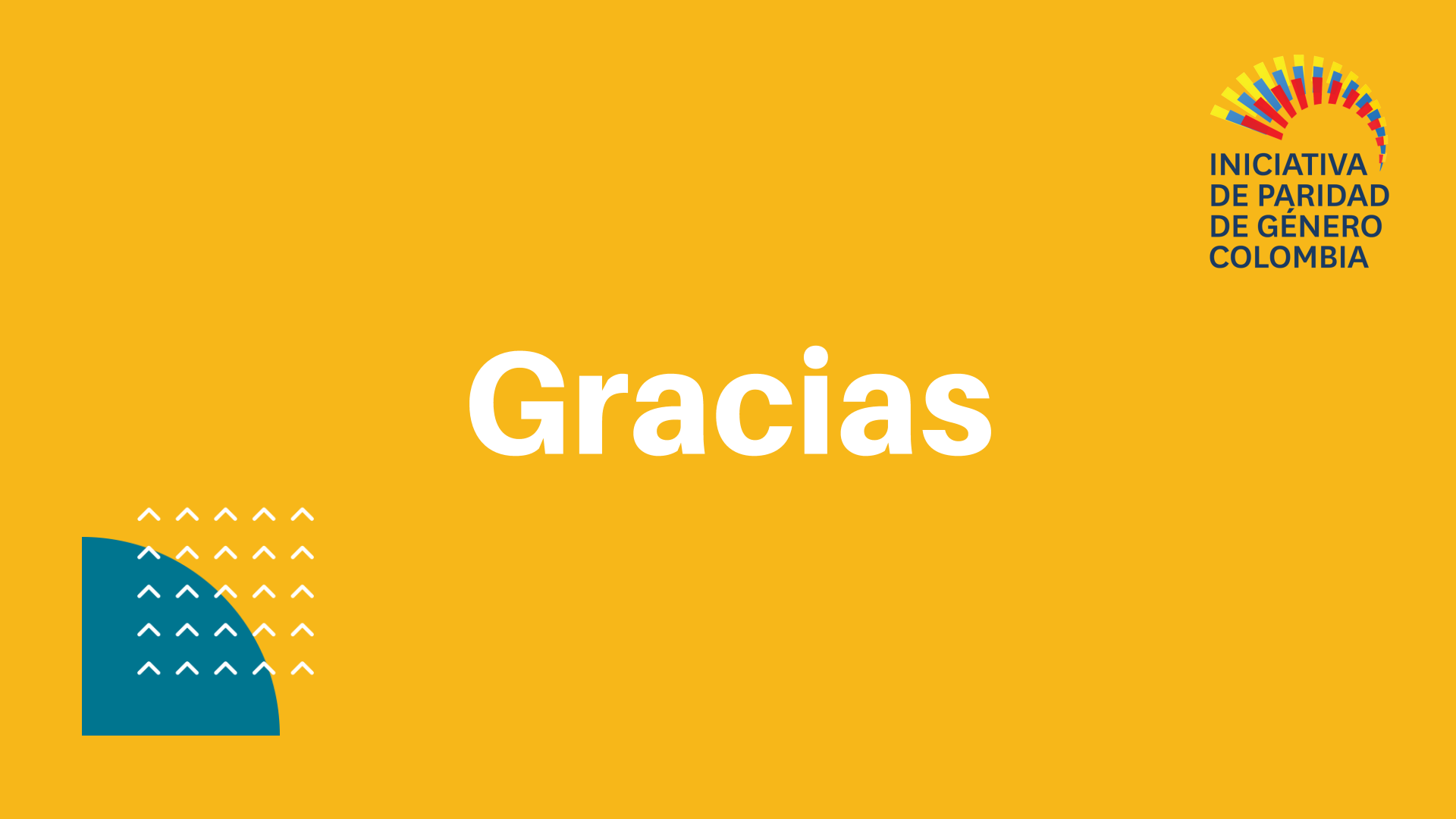